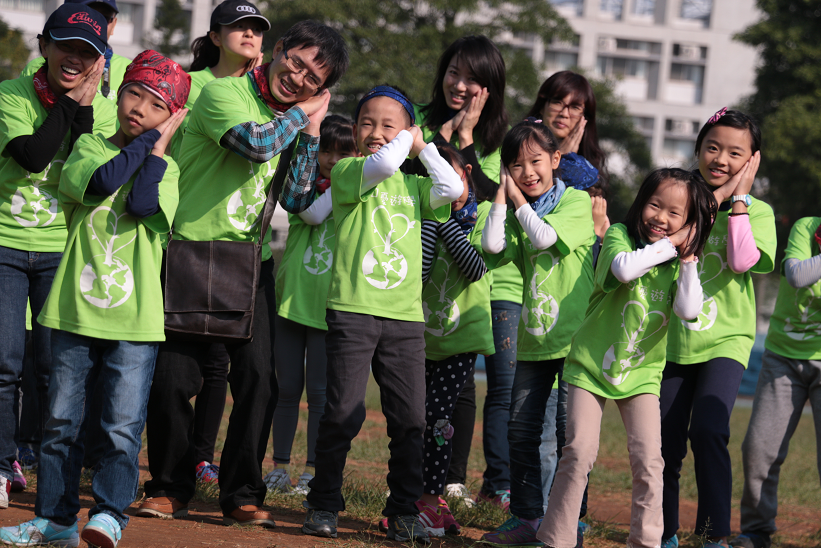 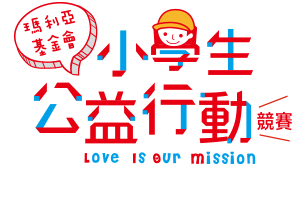 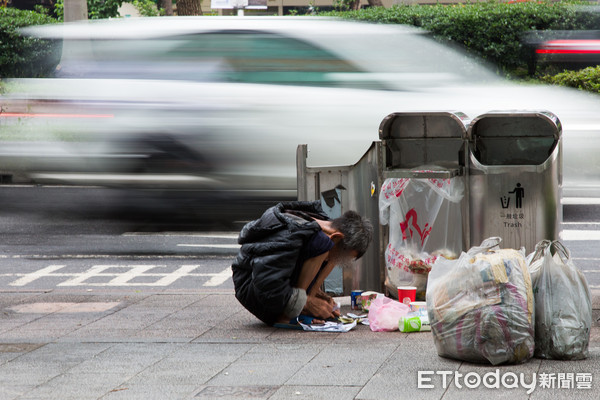 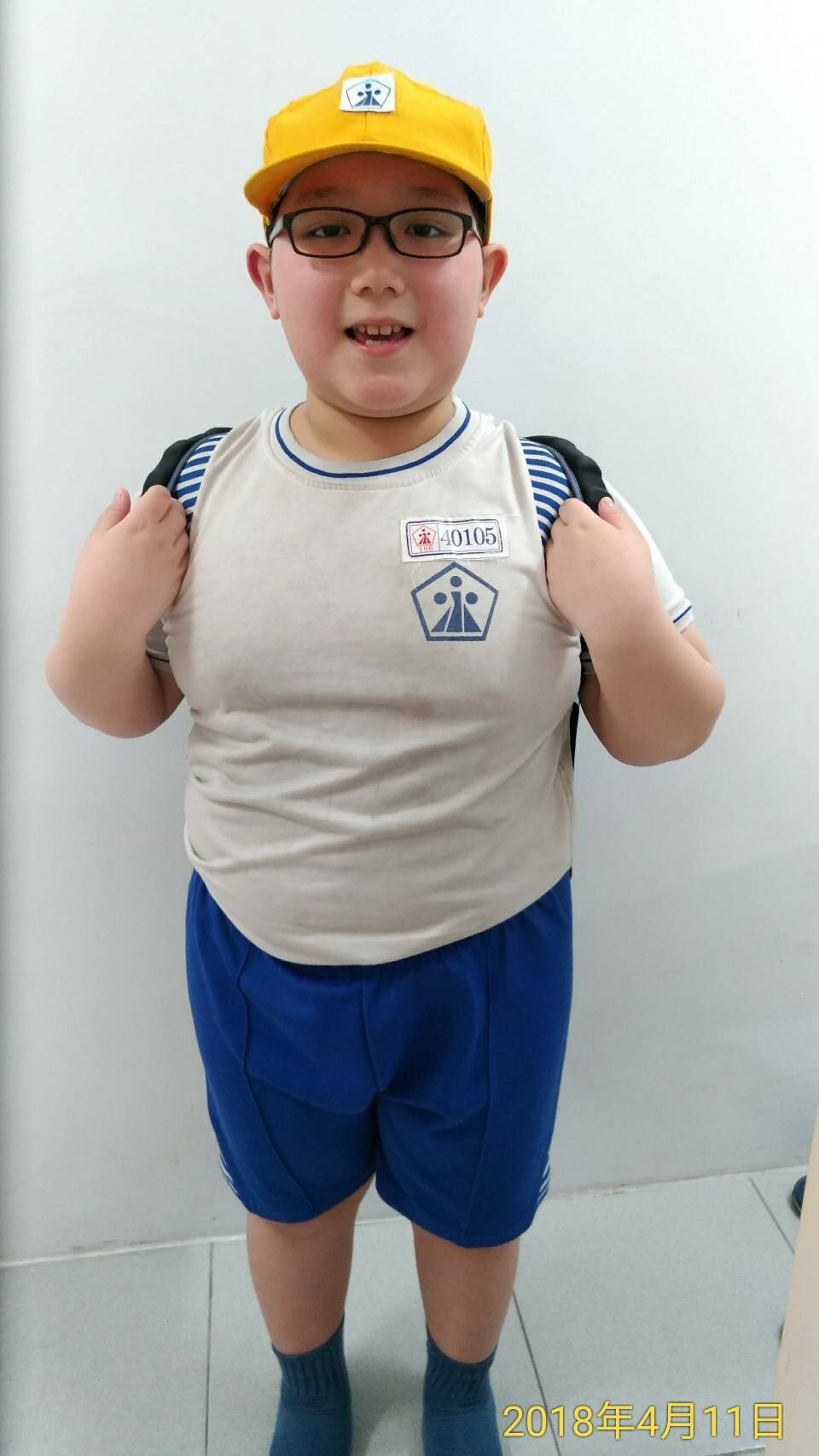 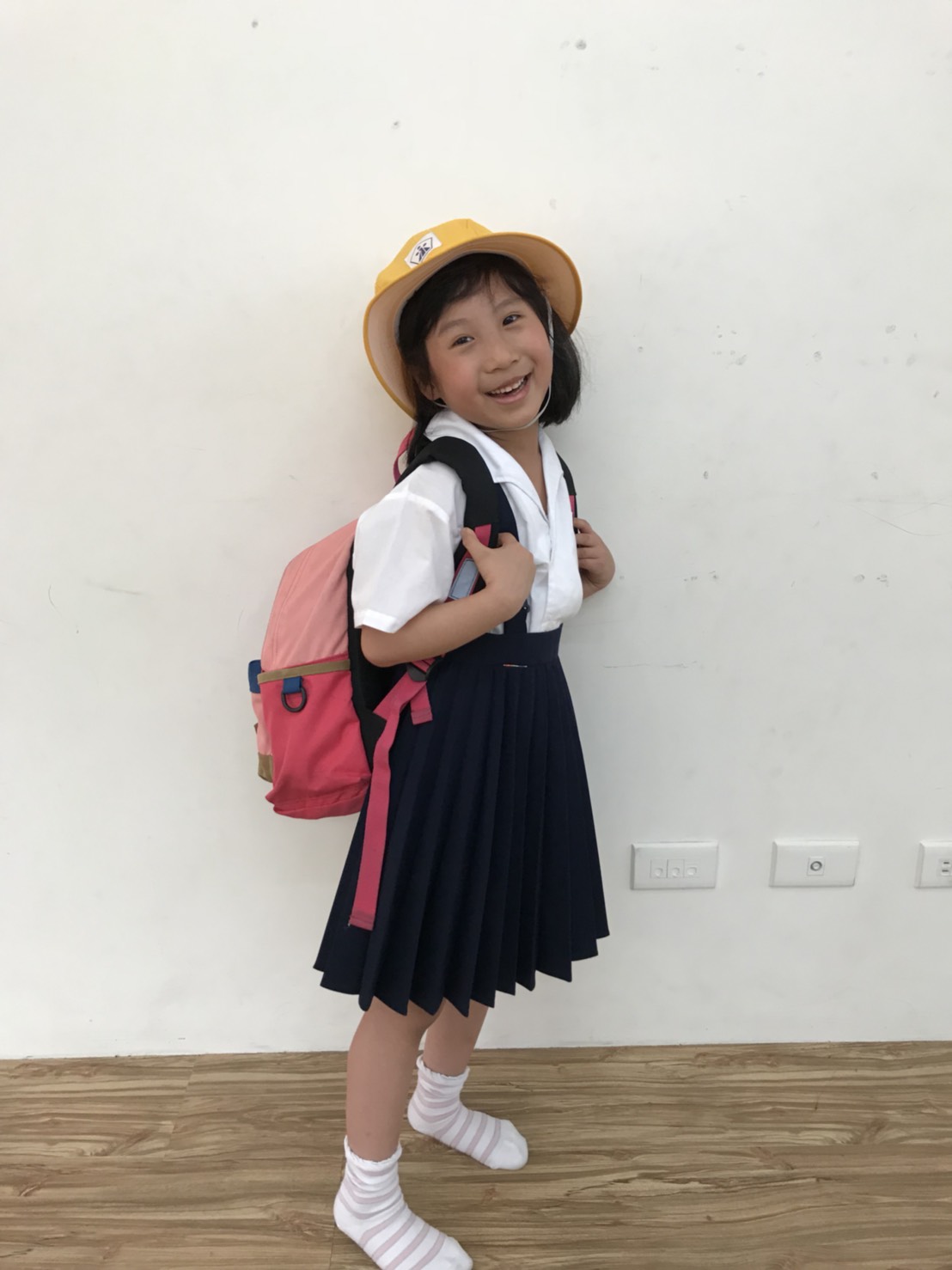 新北市 心田優遊學園
  
幫助街友「回家」-
五餅二魚拉人一把
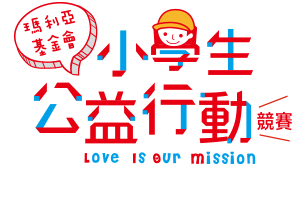 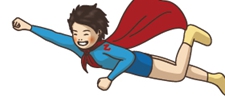 訪問新北市【人安基金會】
執行時間：2016/10/2
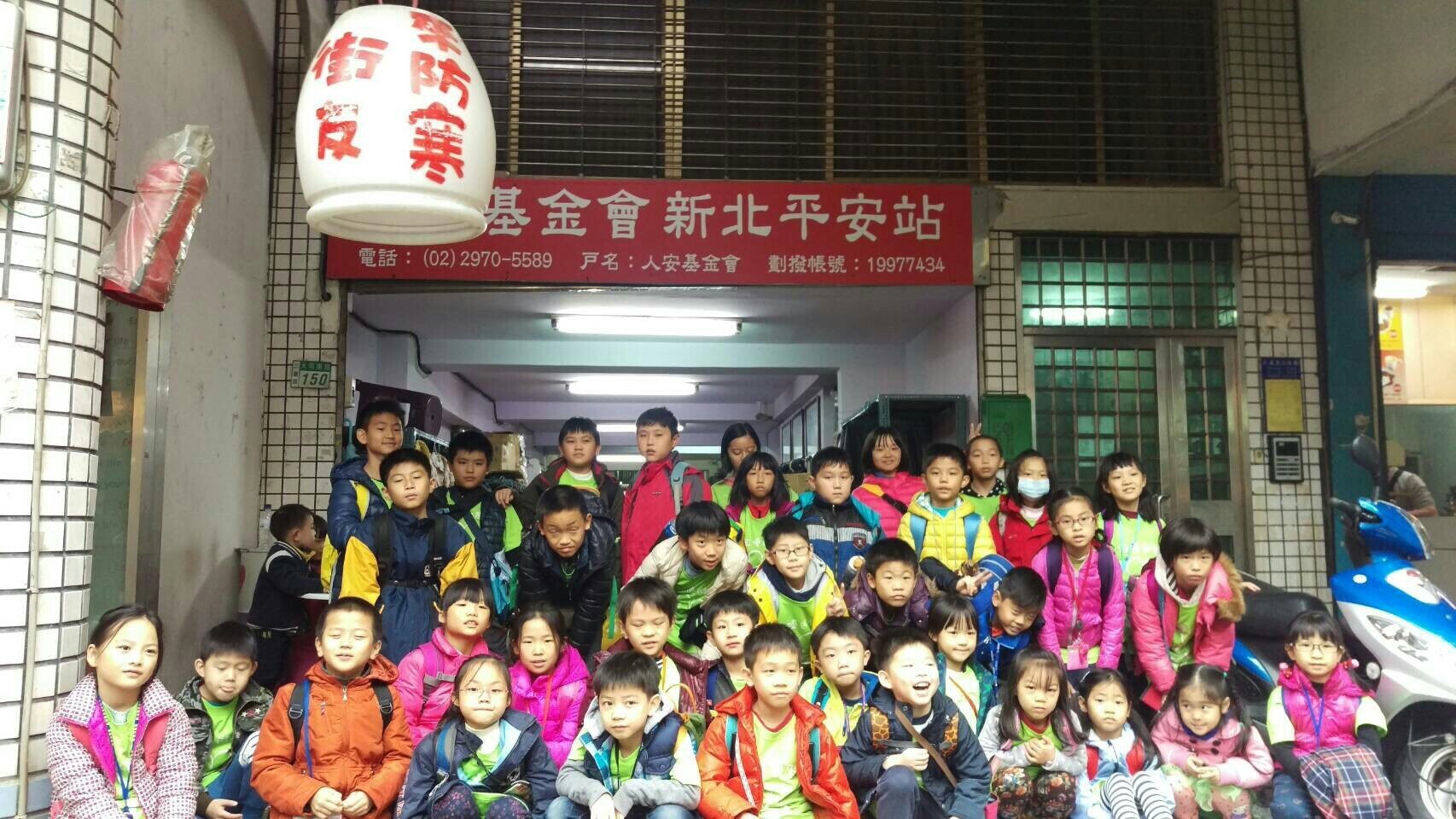 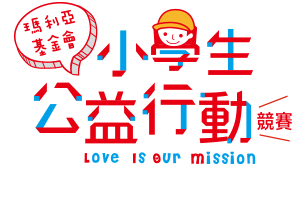 關懷街友活動- 地瓜媽媽街賣活動
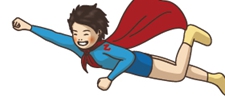 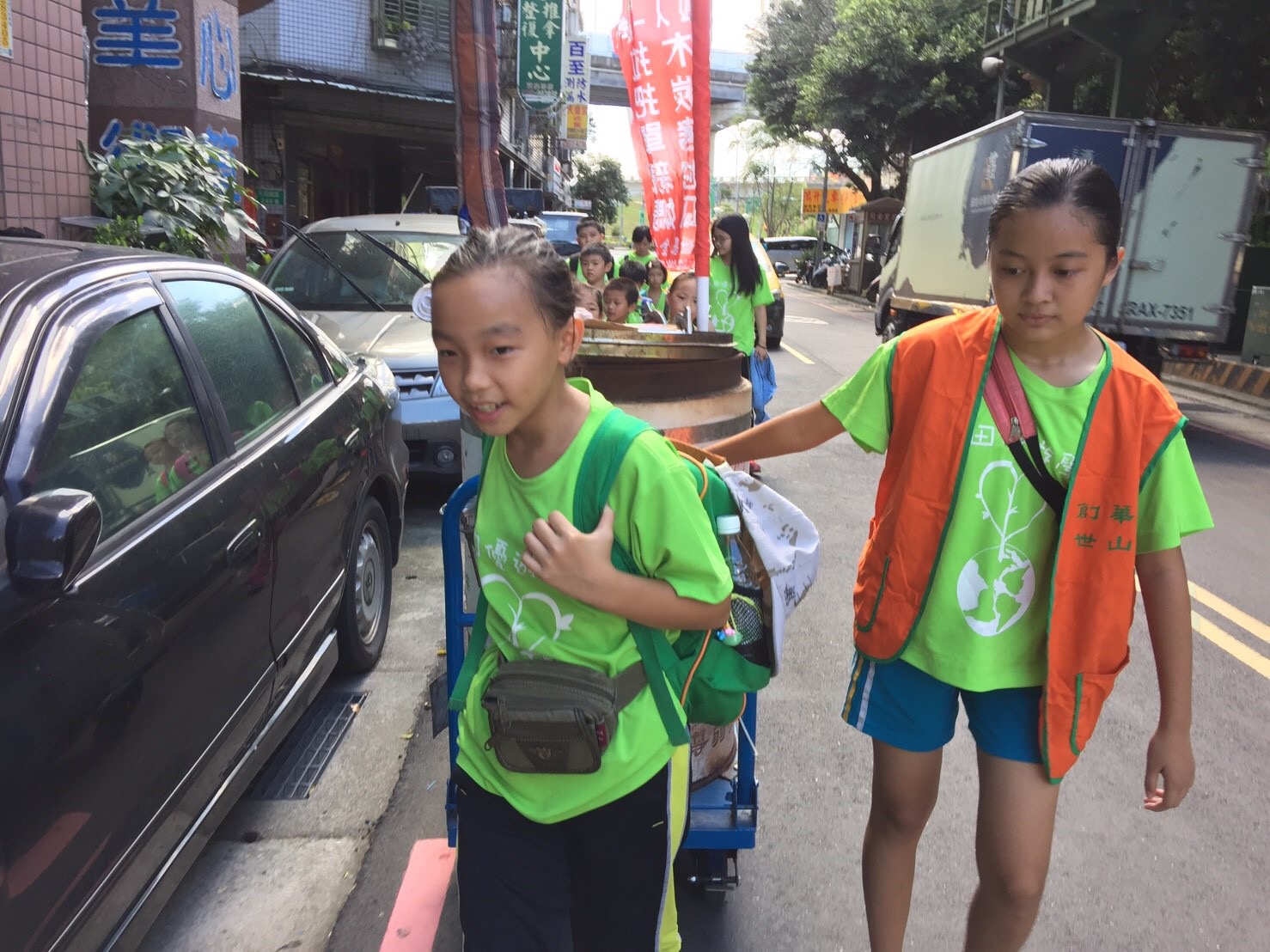 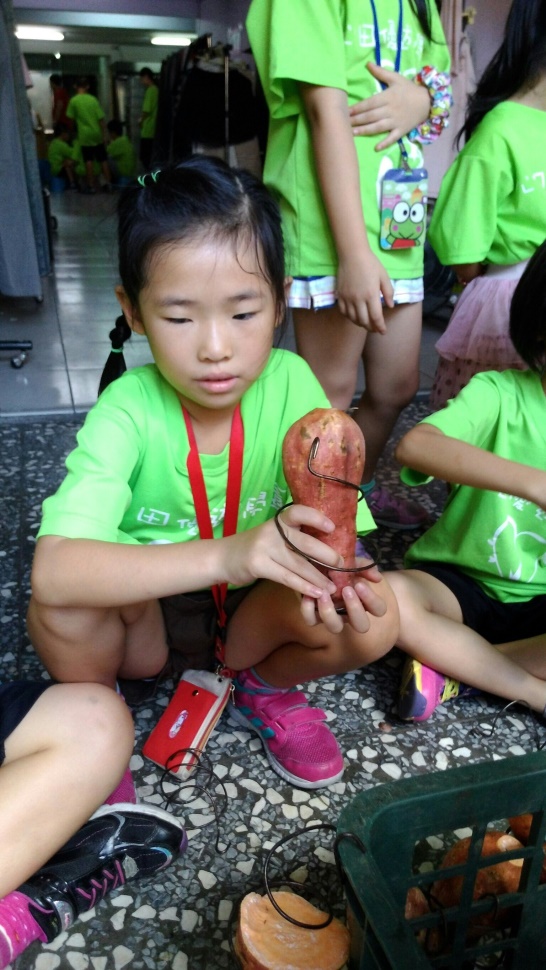 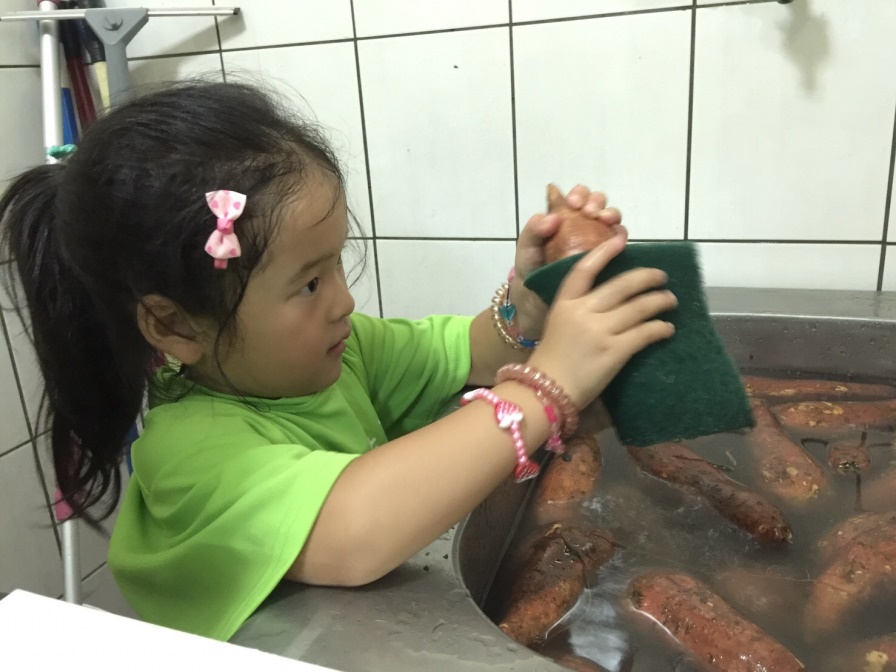 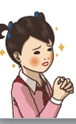 關懷街友活動-發飯糰
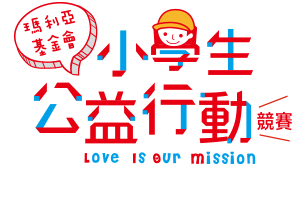 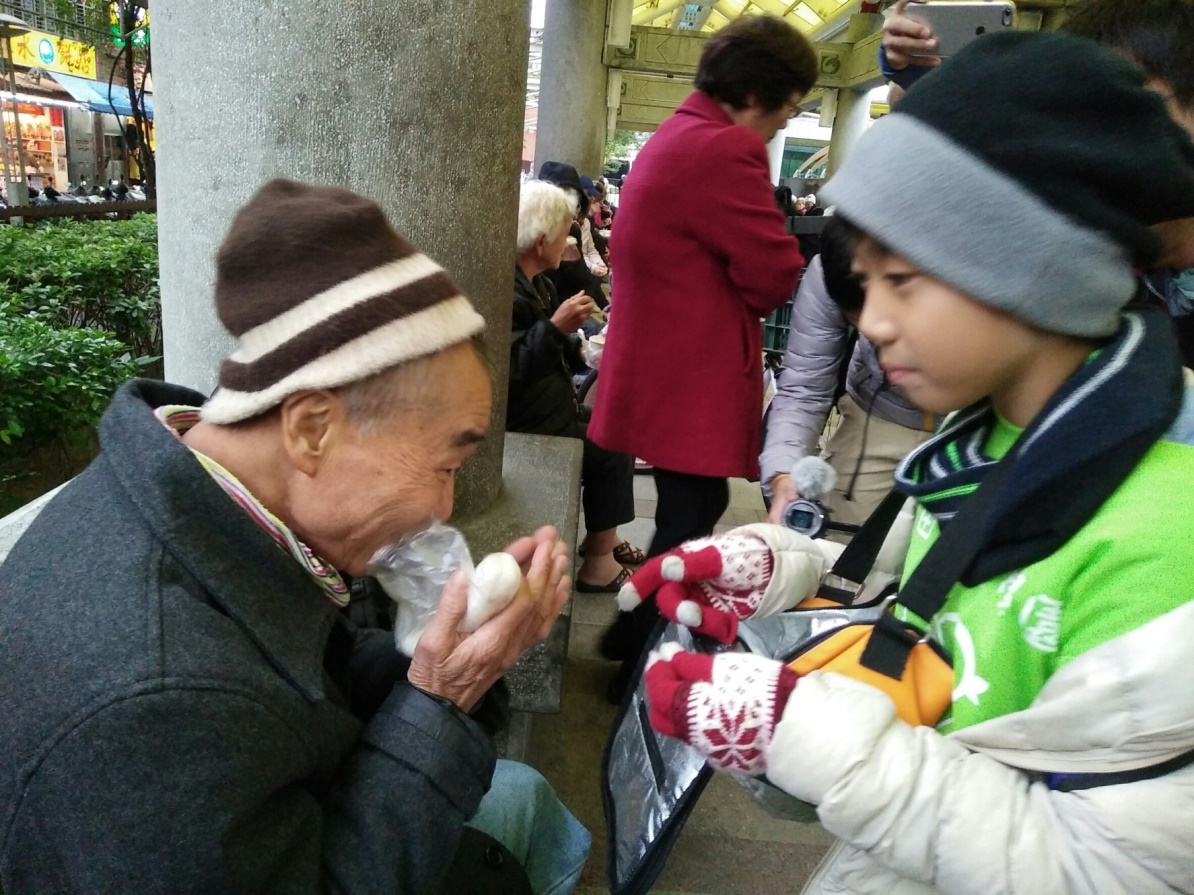 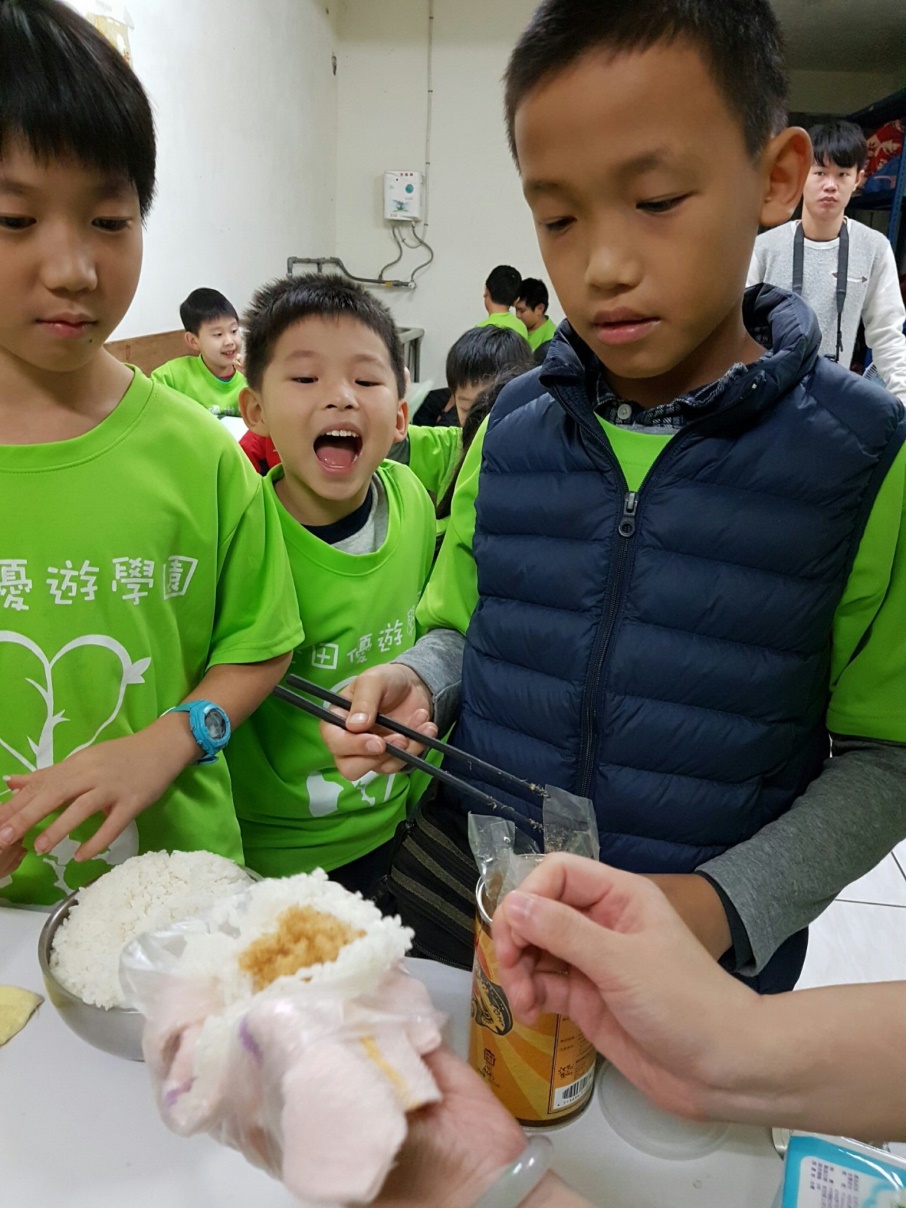 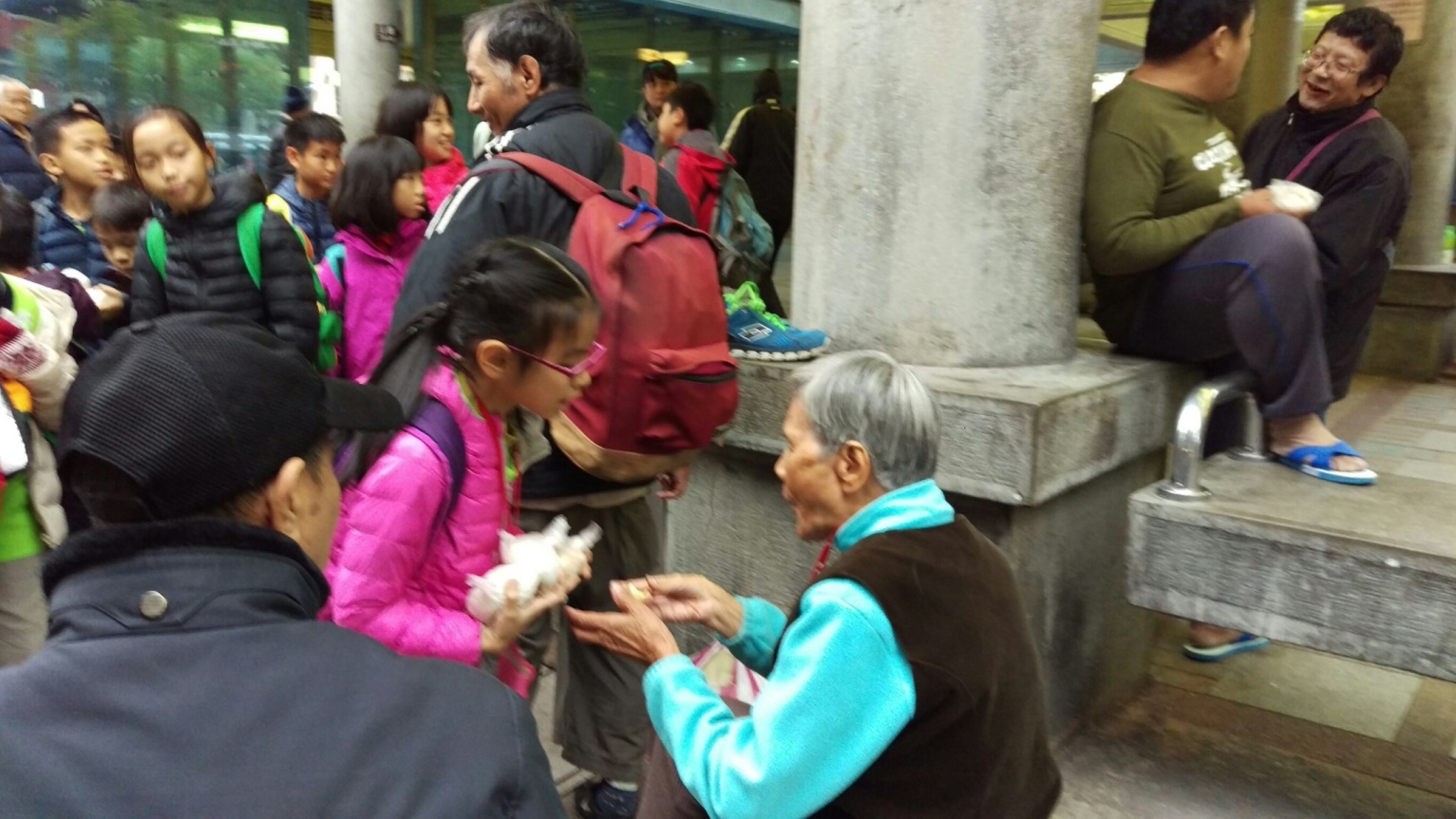 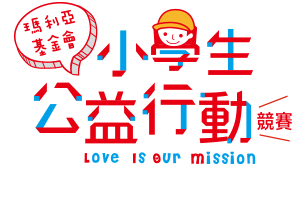 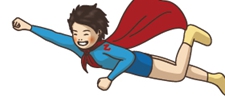 關懷街友活動-寒流發暖暖包
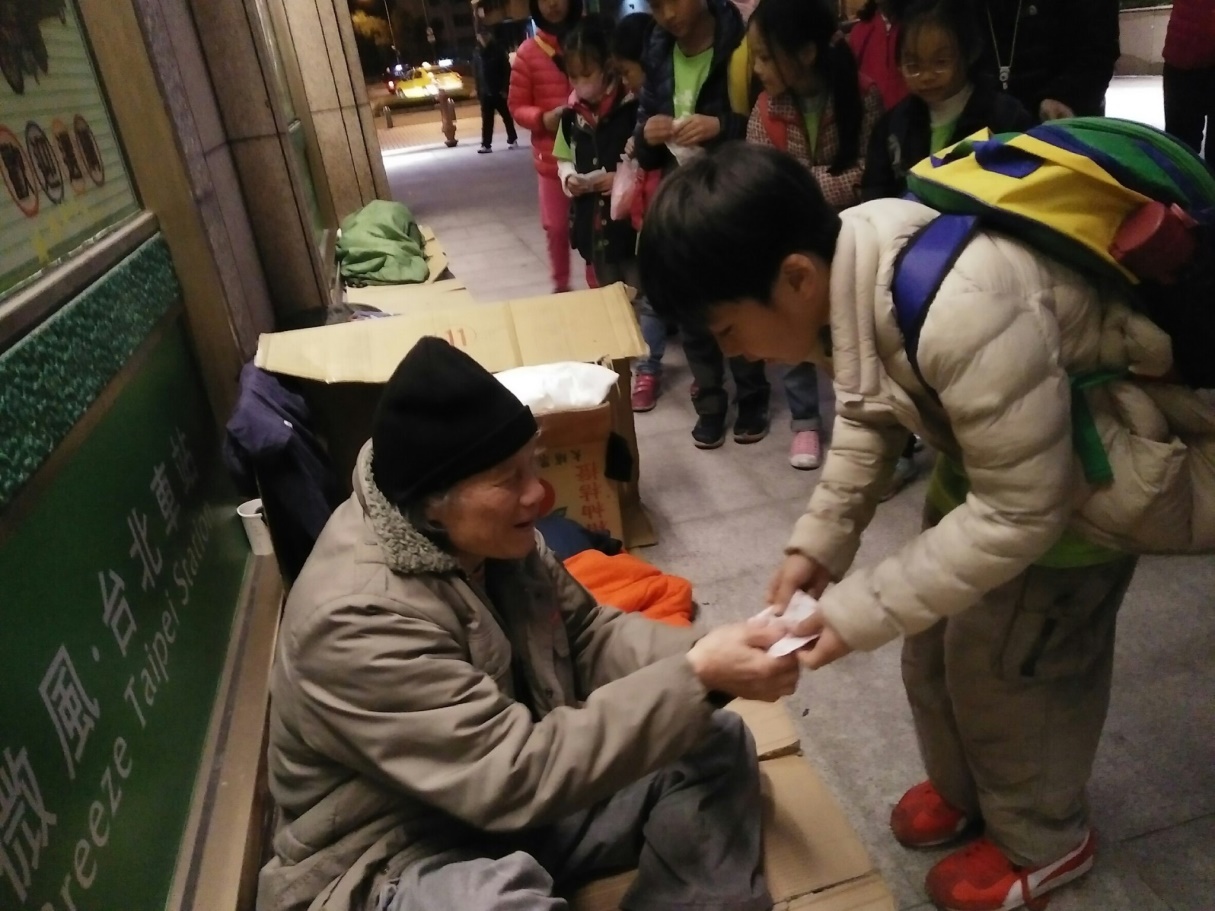 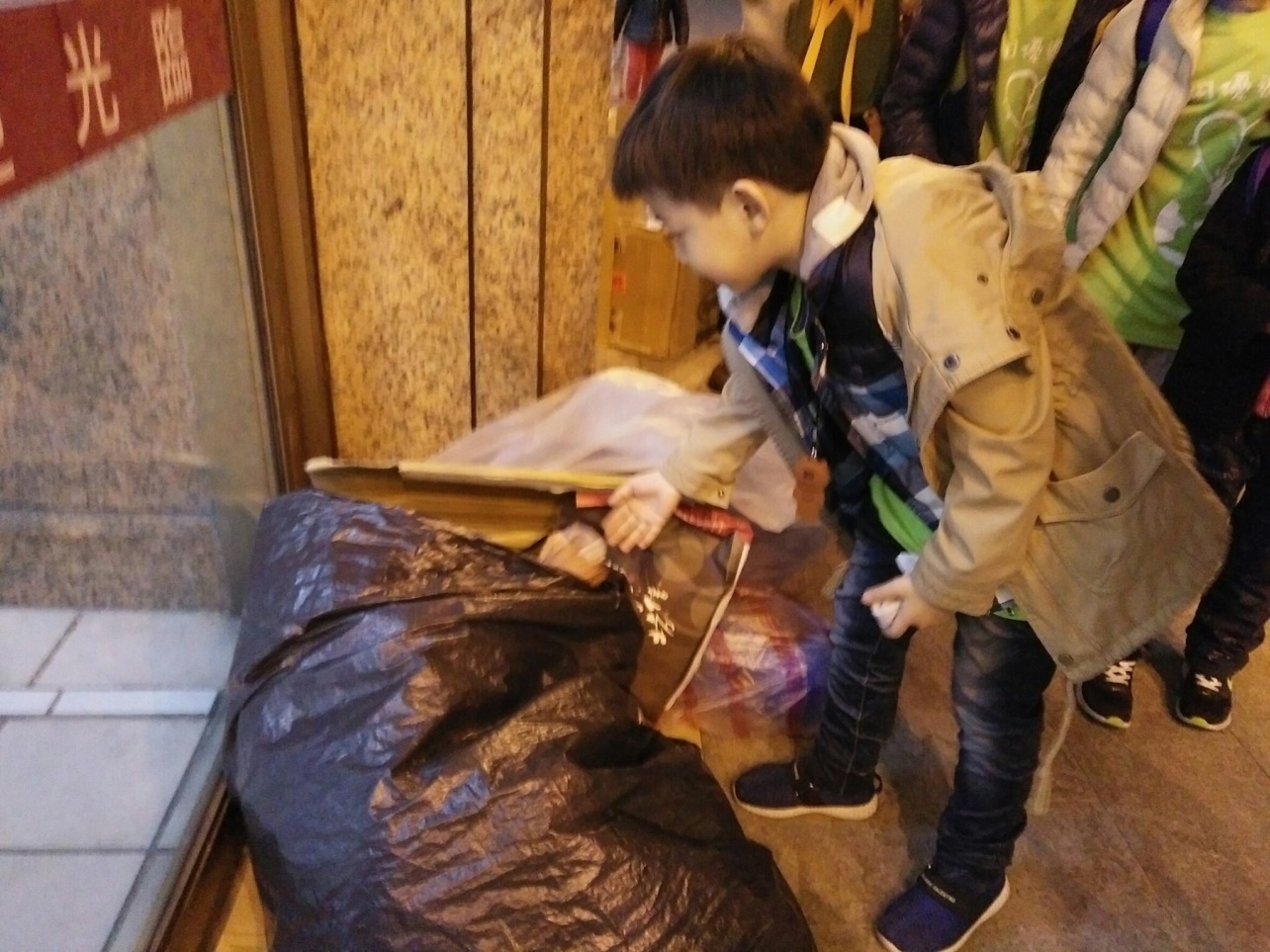 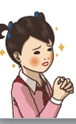 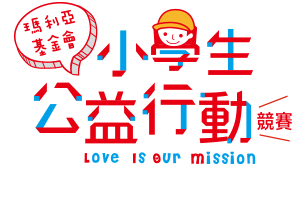 關懷街友活動-鼓勵香皂
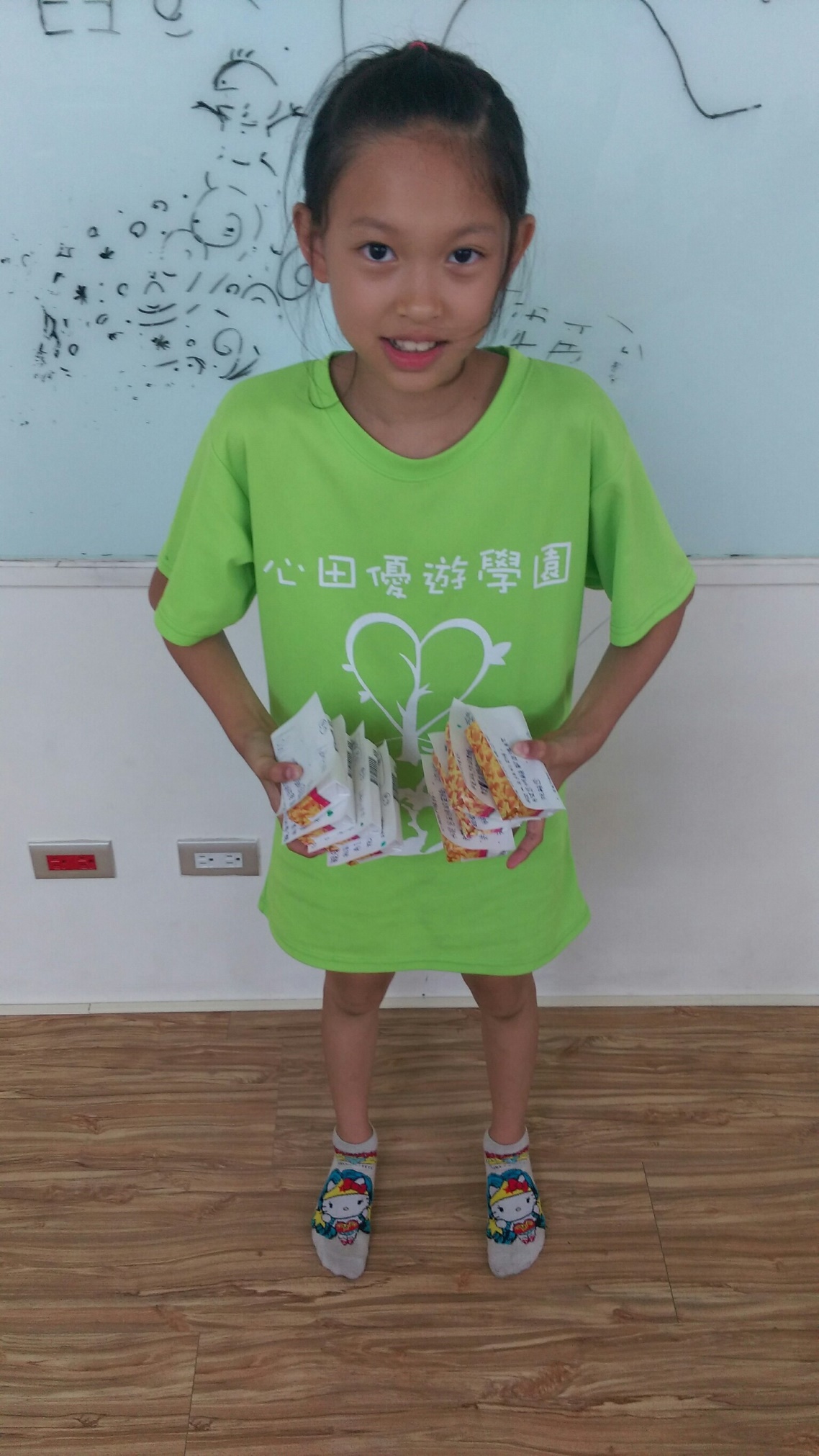 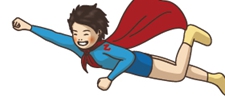 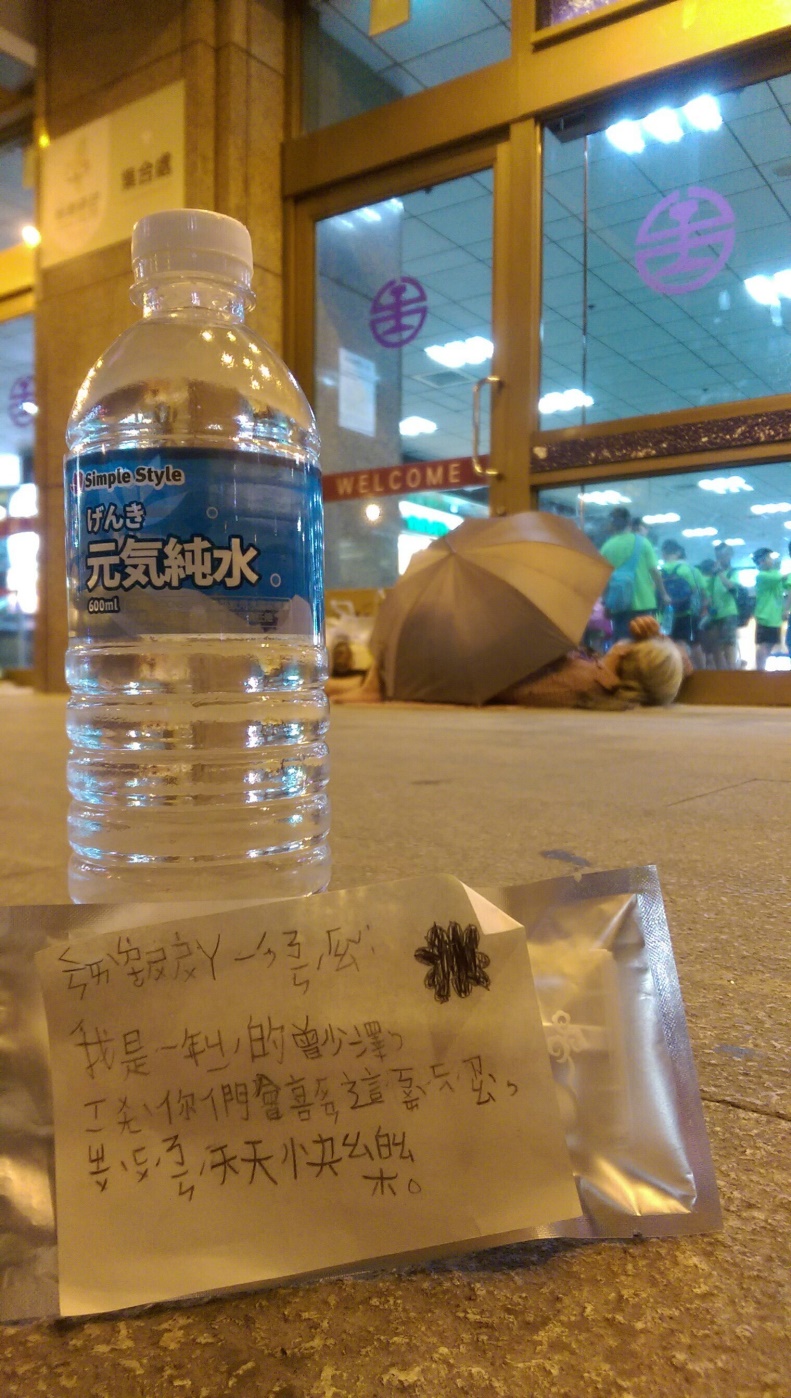 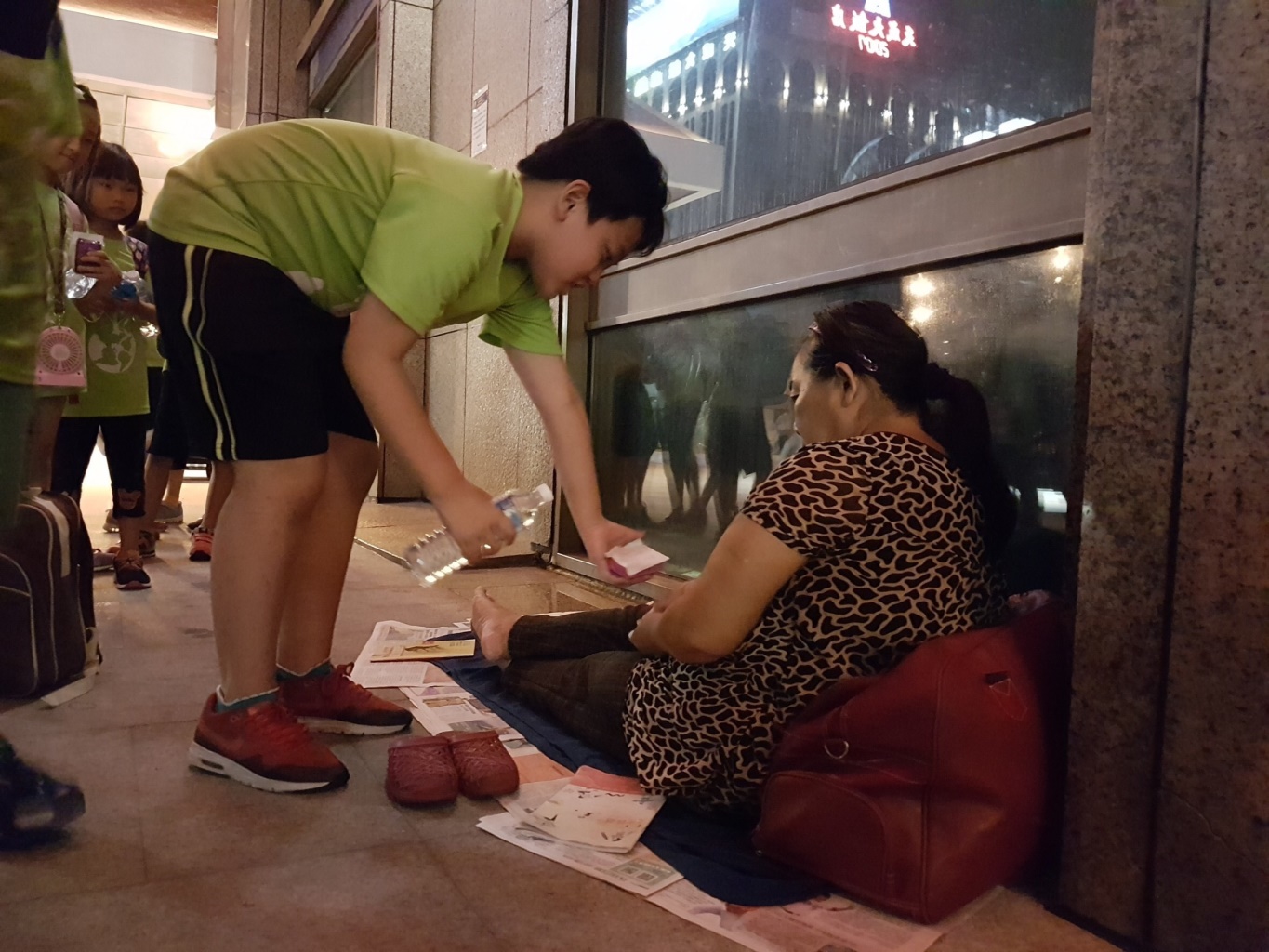 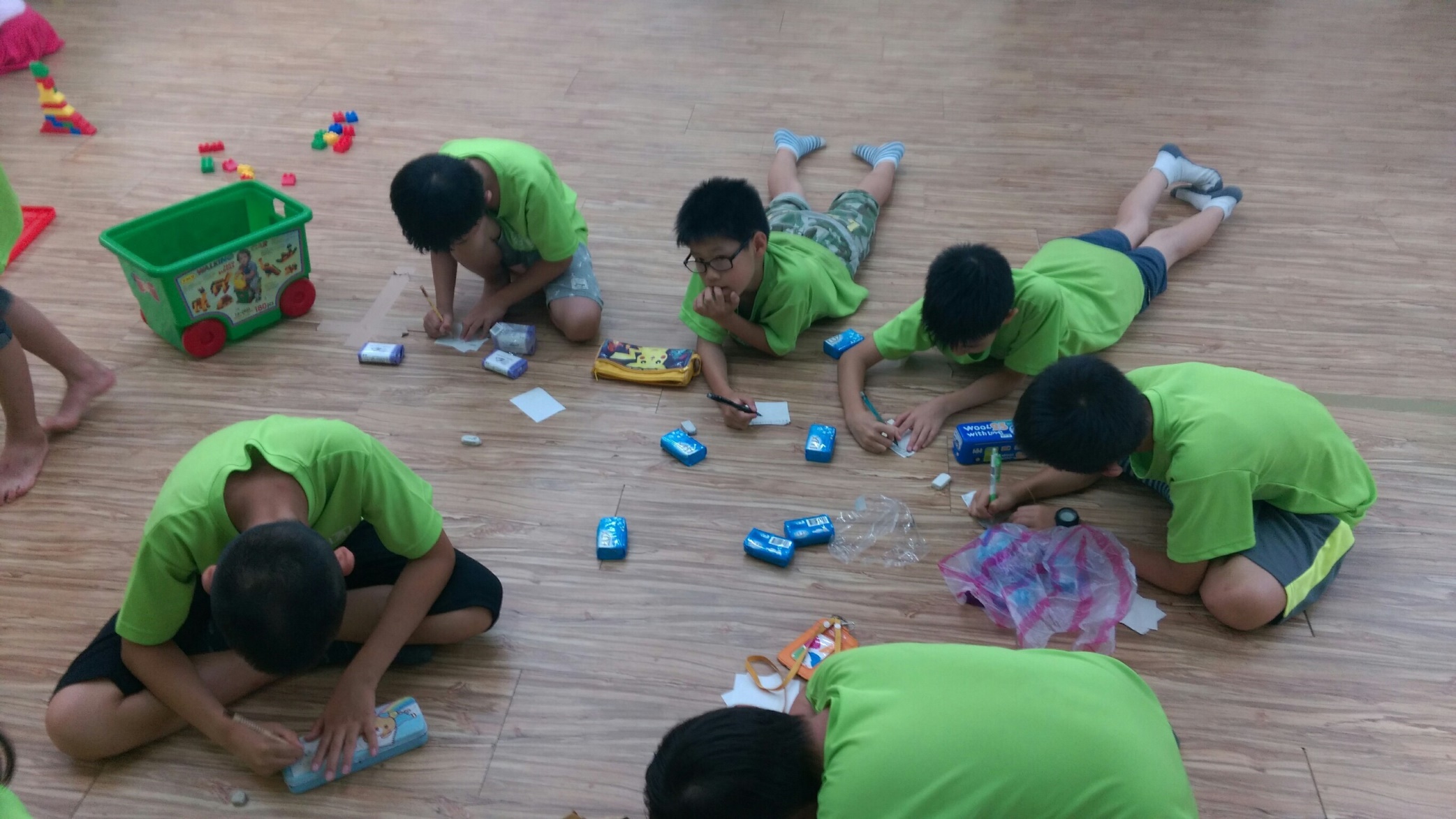 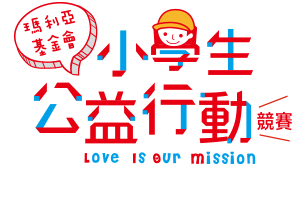 關懷街友活動-發便當
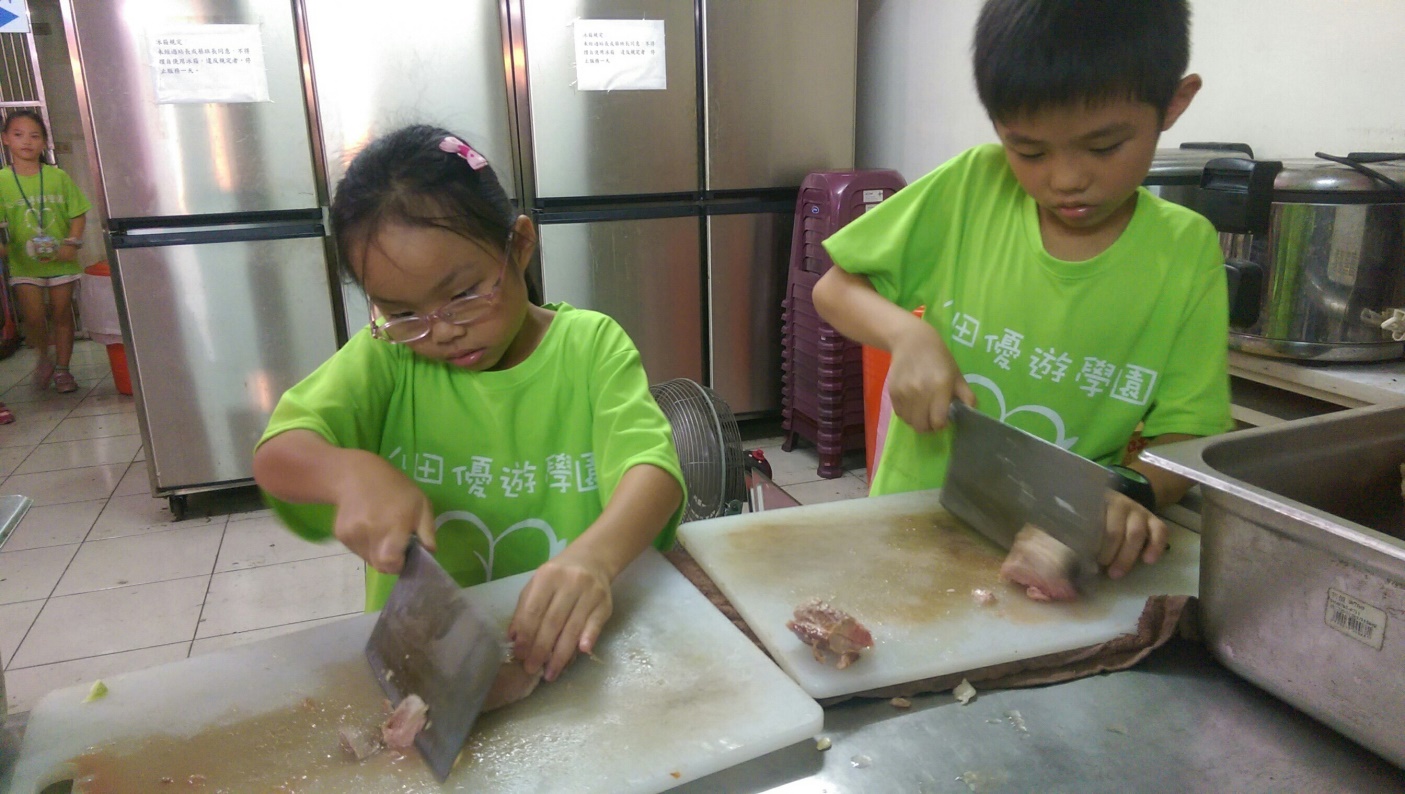 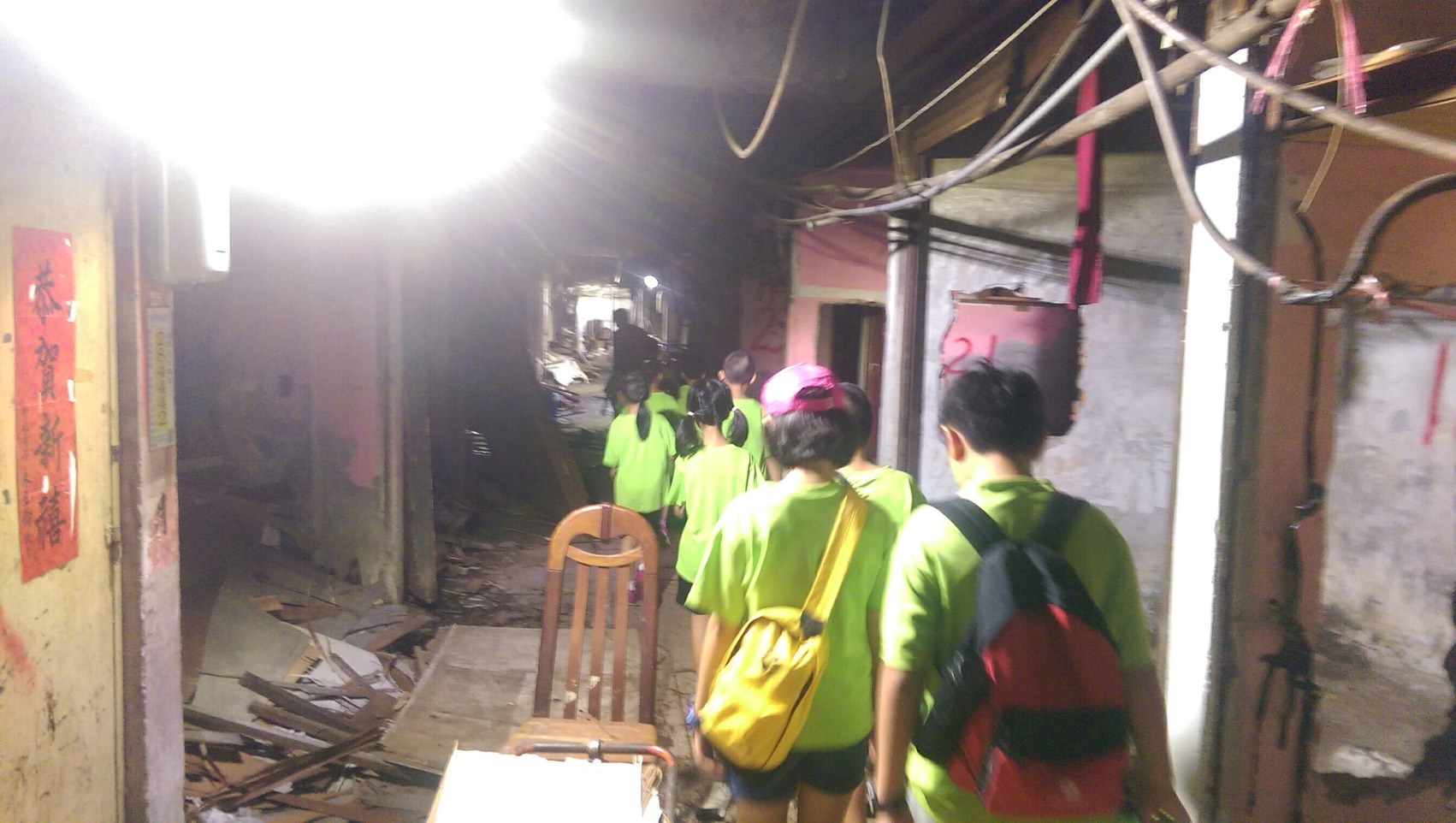 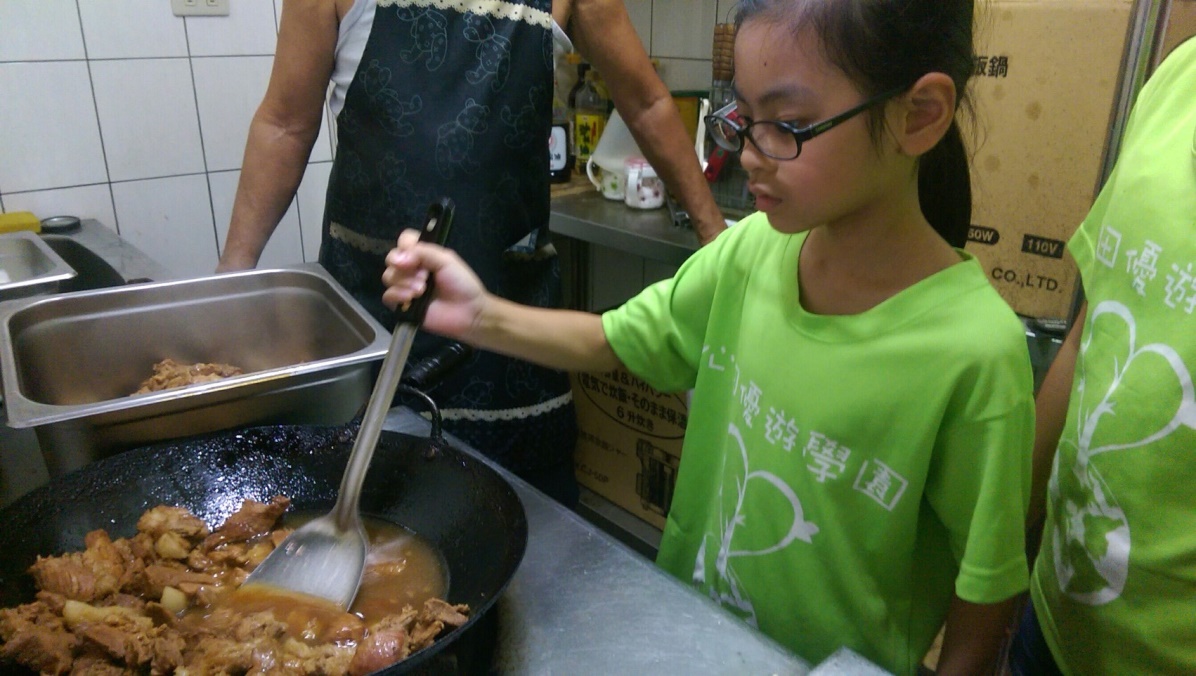 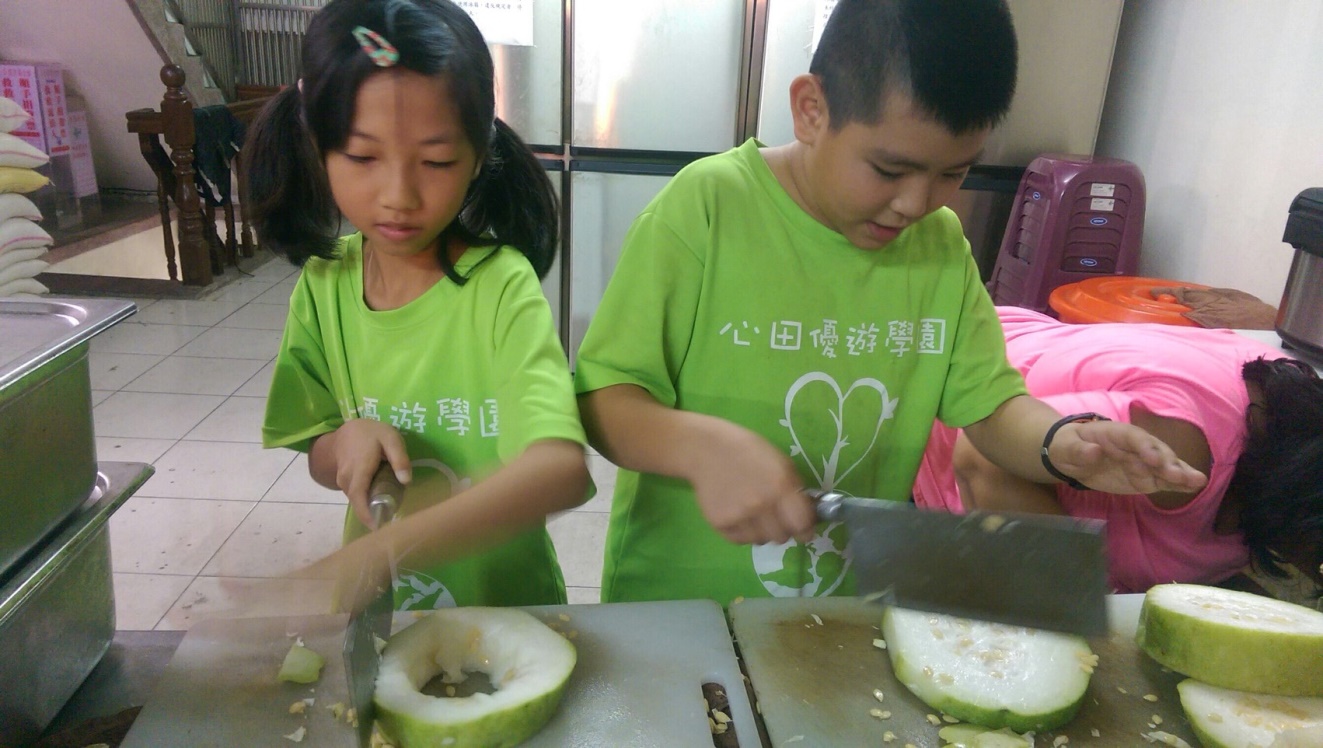 https://www.youtube.com/watch?v=FlHTica9LDo
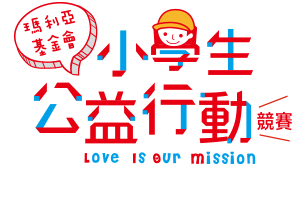 關懷街友行動-問卷訪查
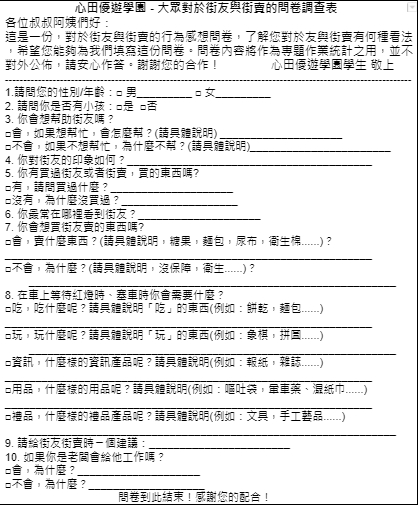 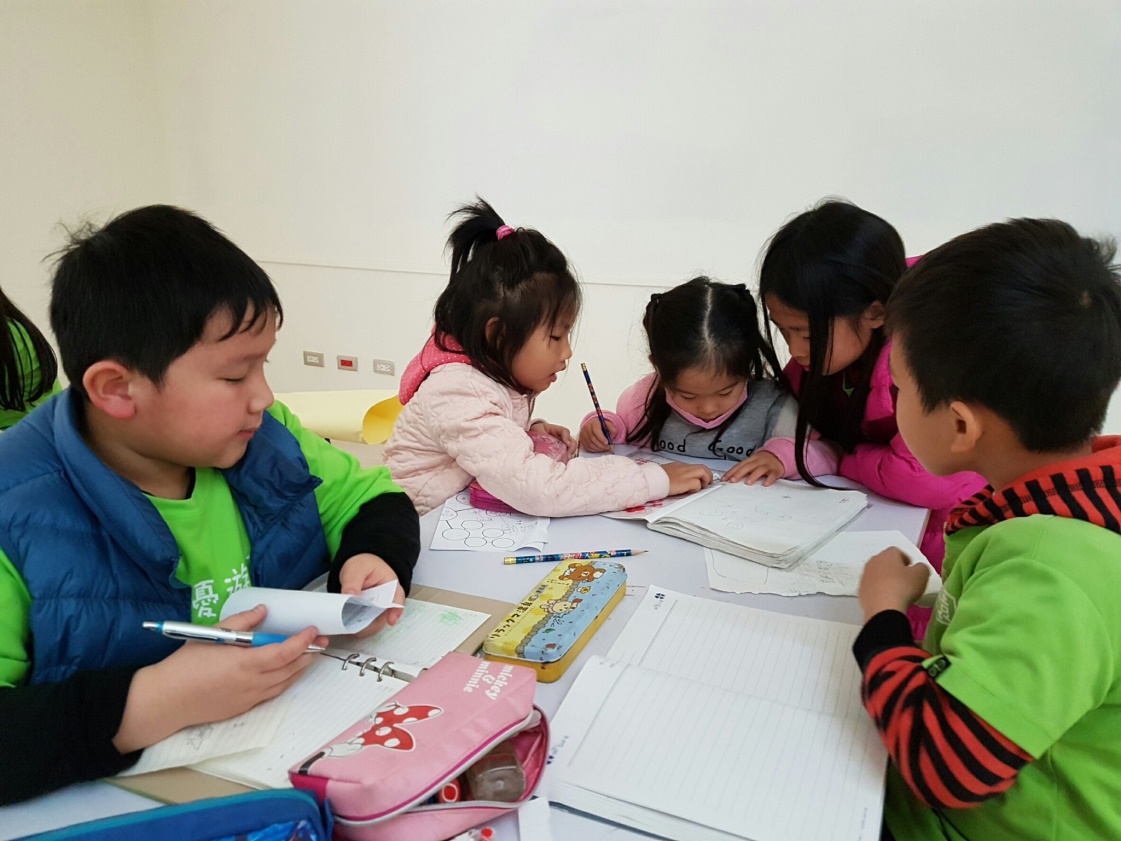 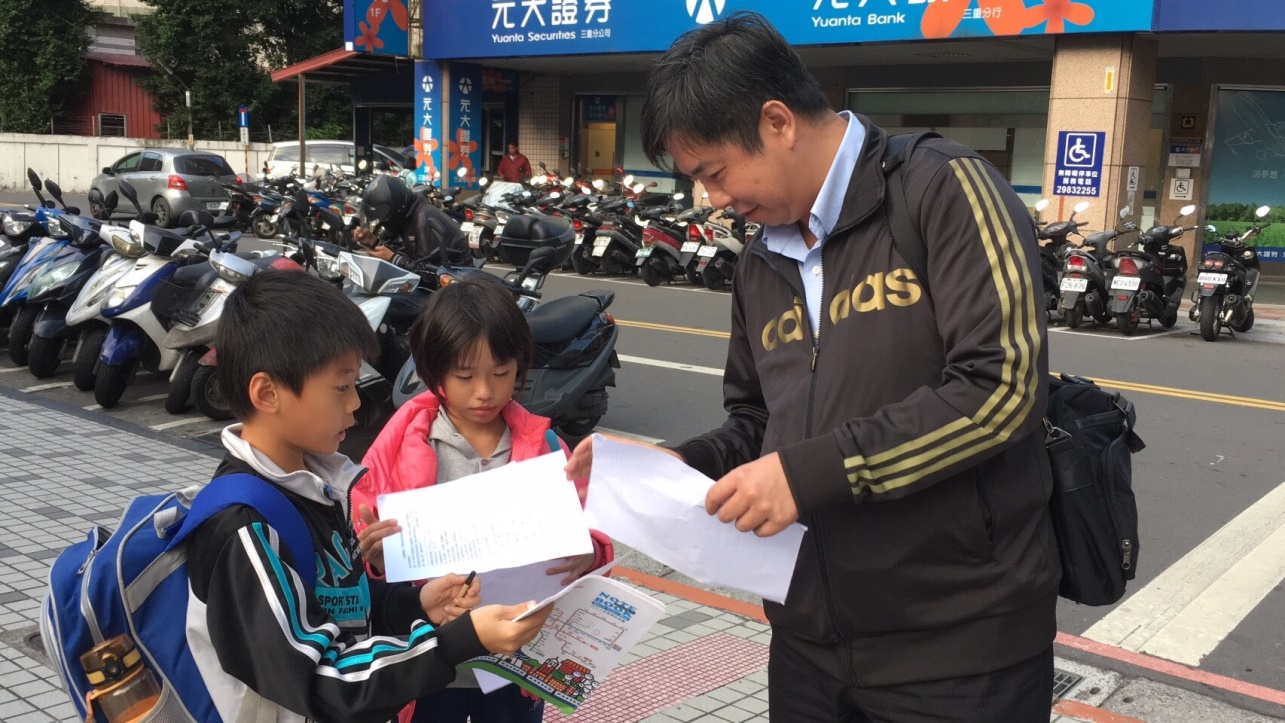 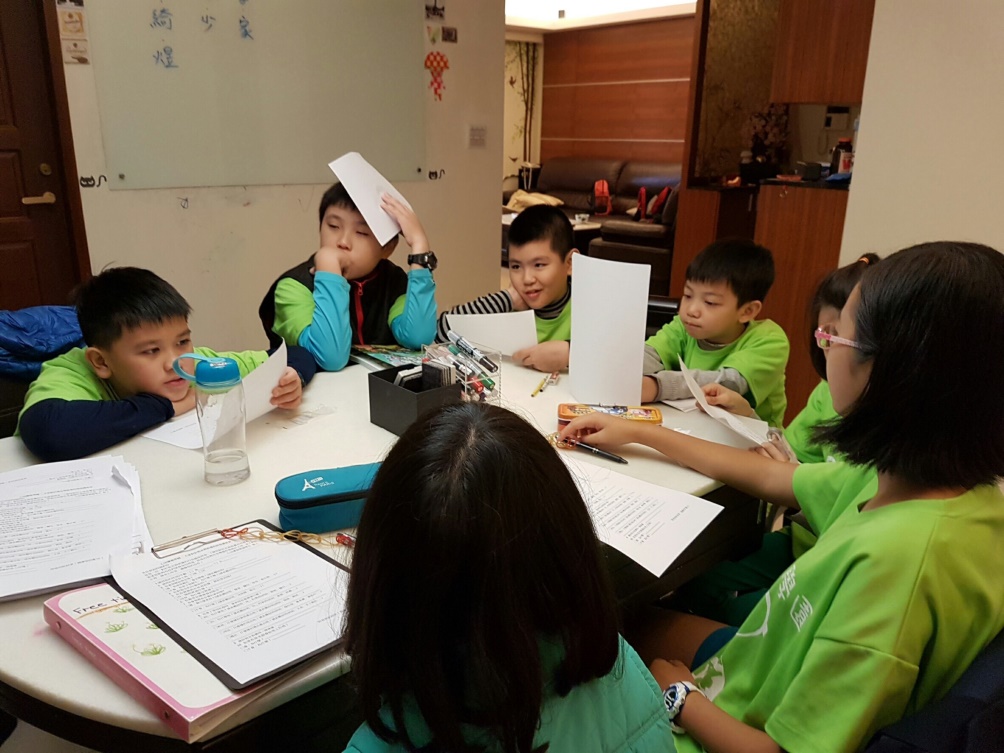 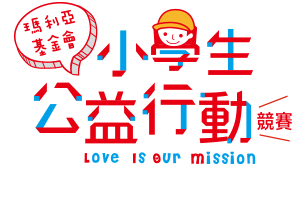 問卷統計
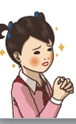 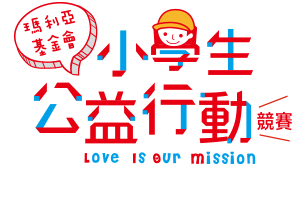 關懷街友行動-參訪台北市社會局
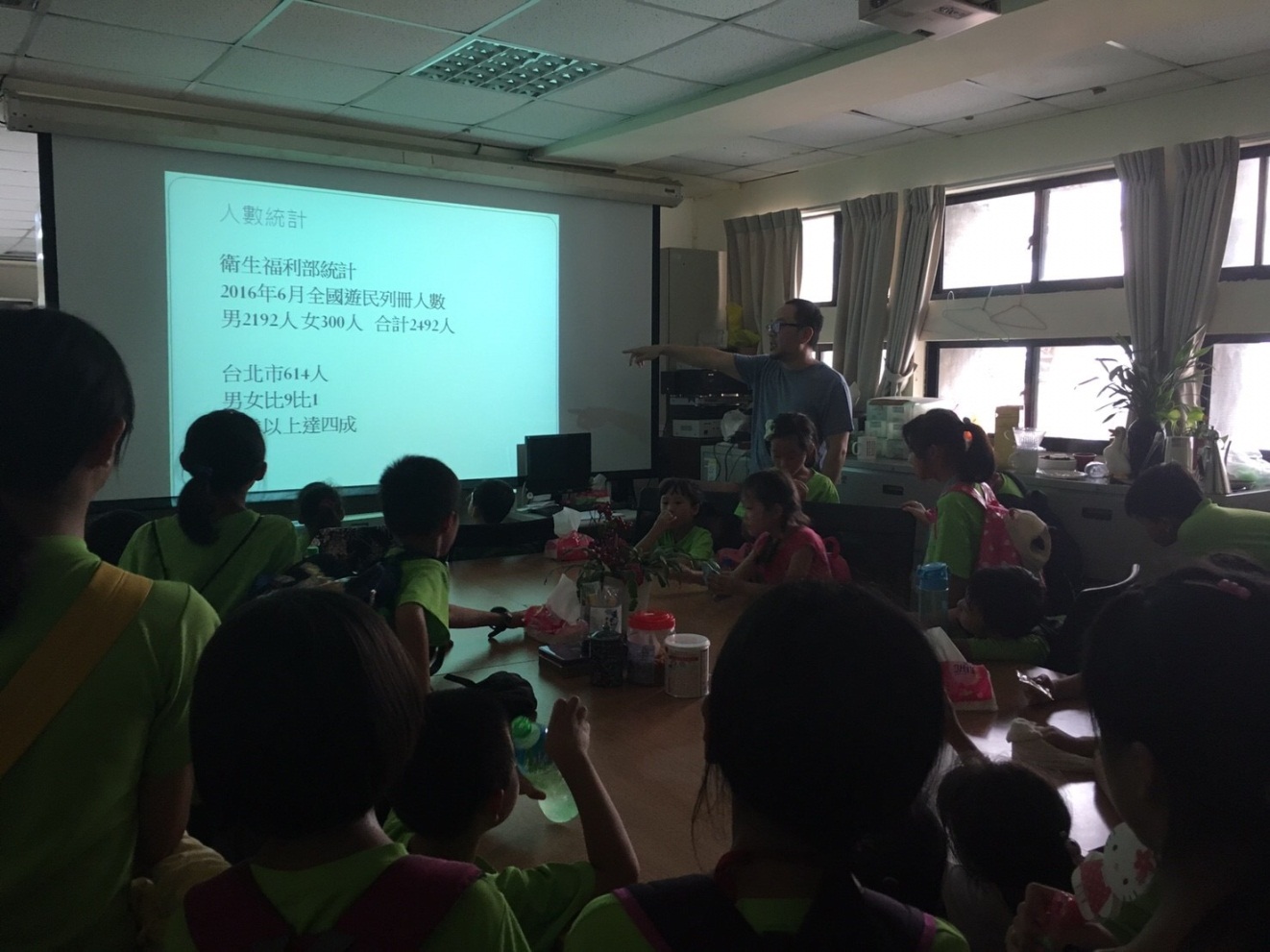 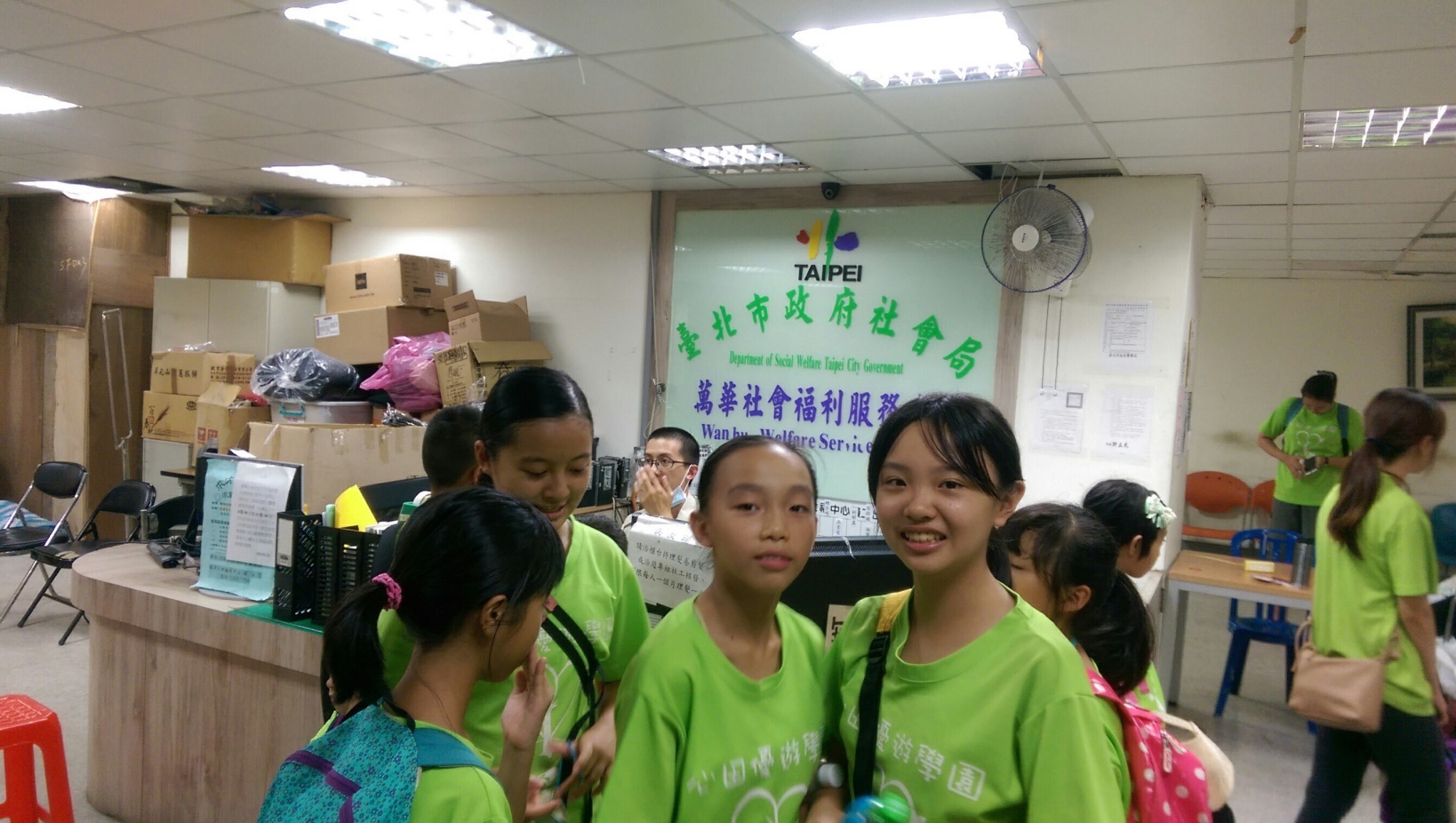 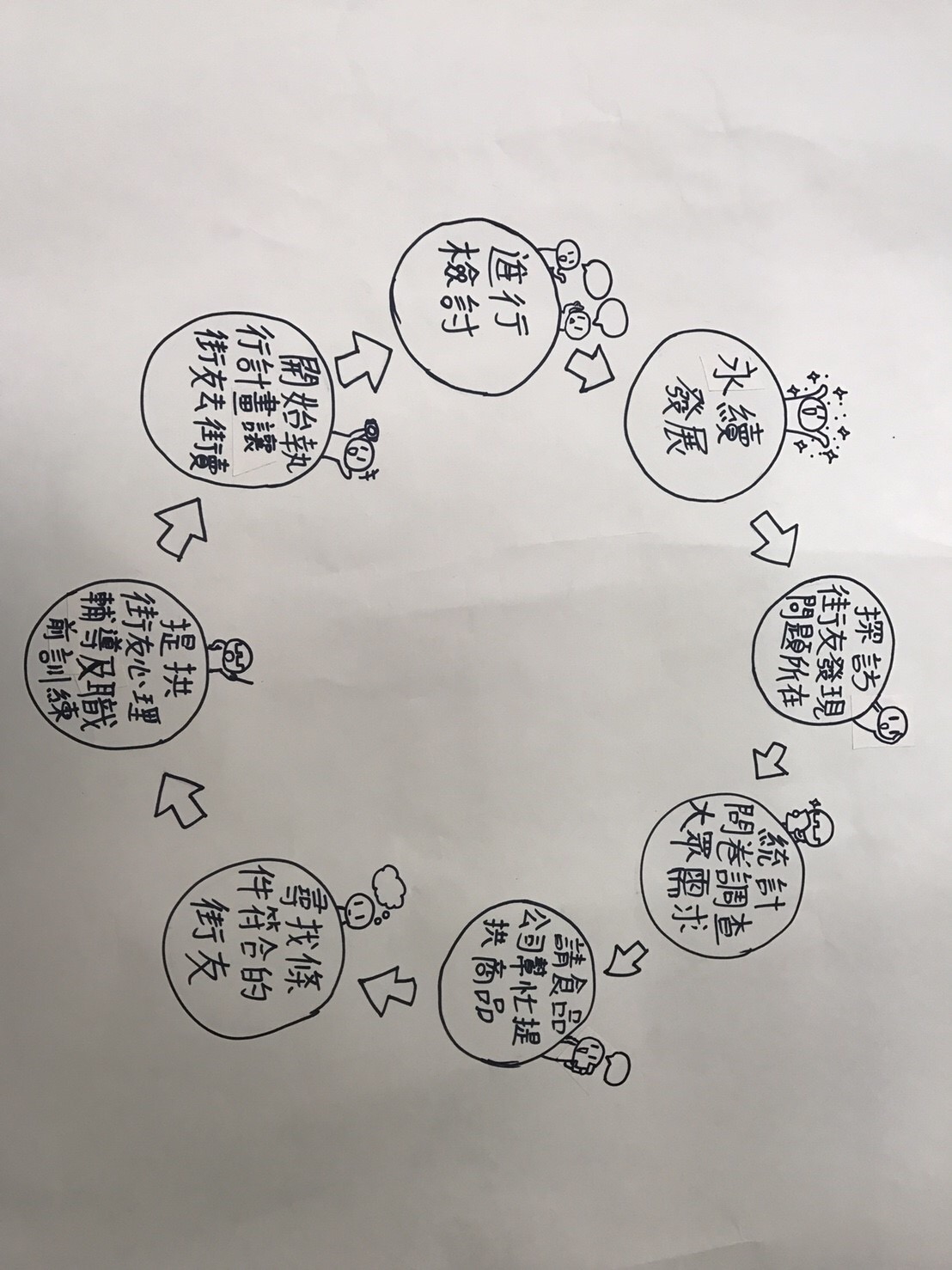 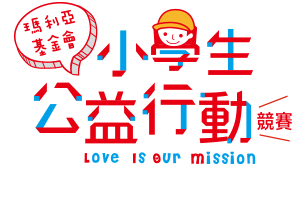 行動流程
設計
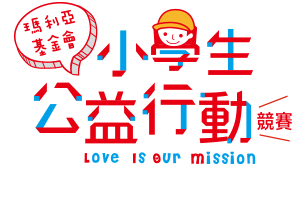 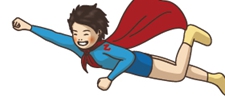 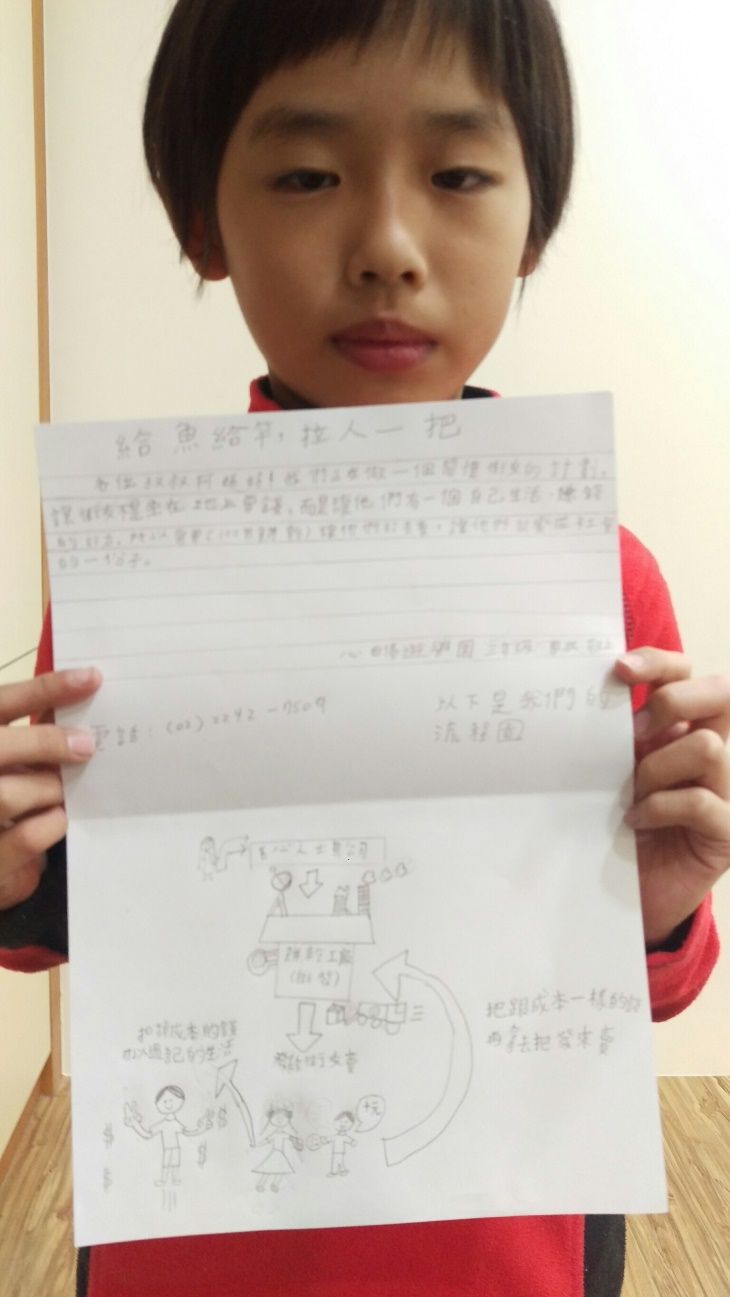 遊覽車趕快來啊!!
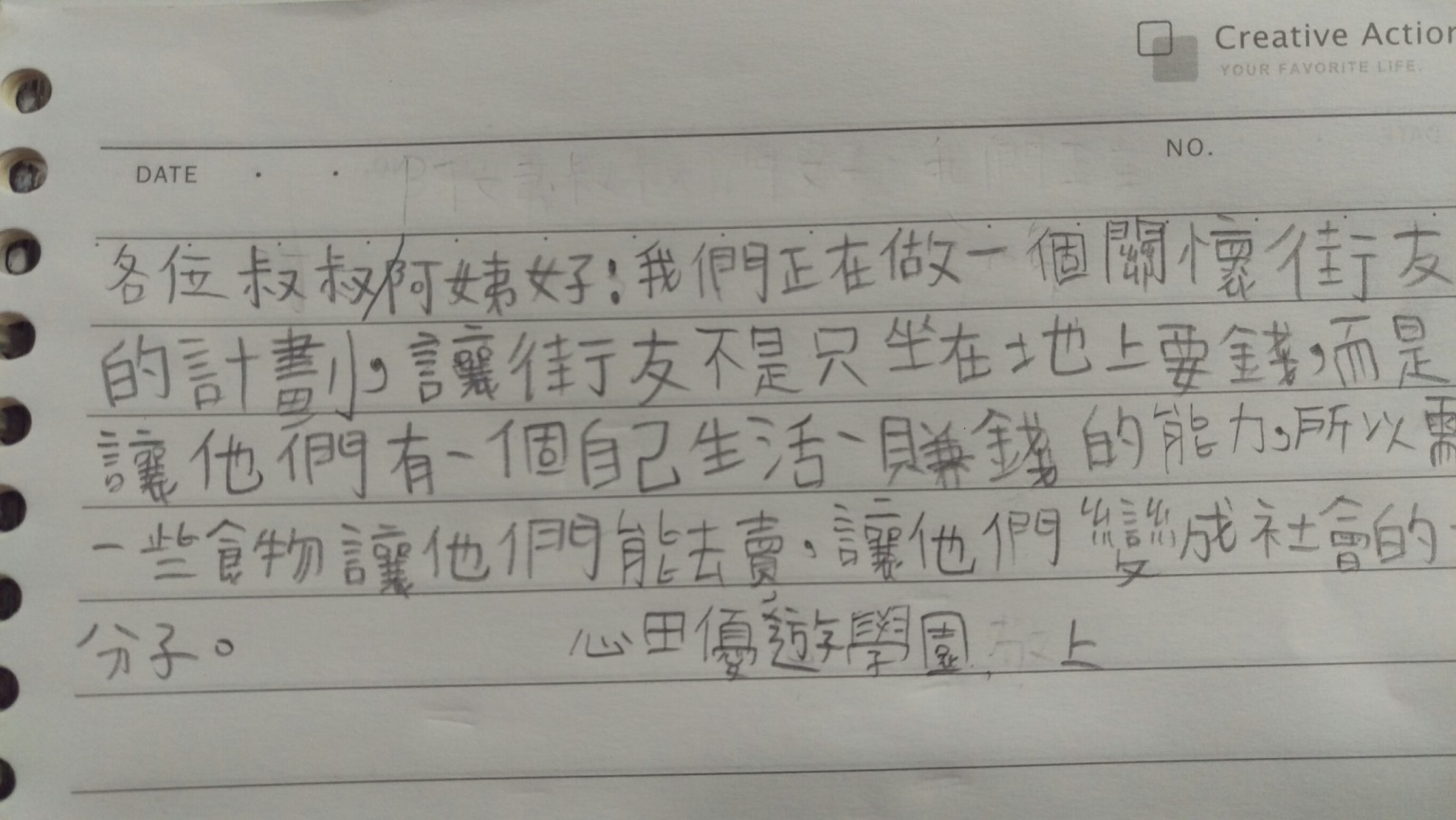 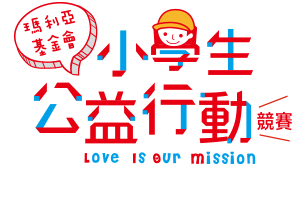 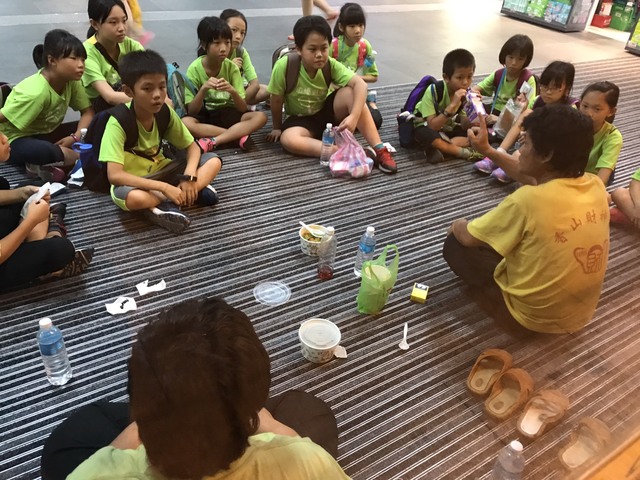 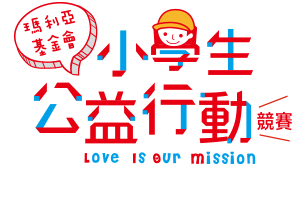 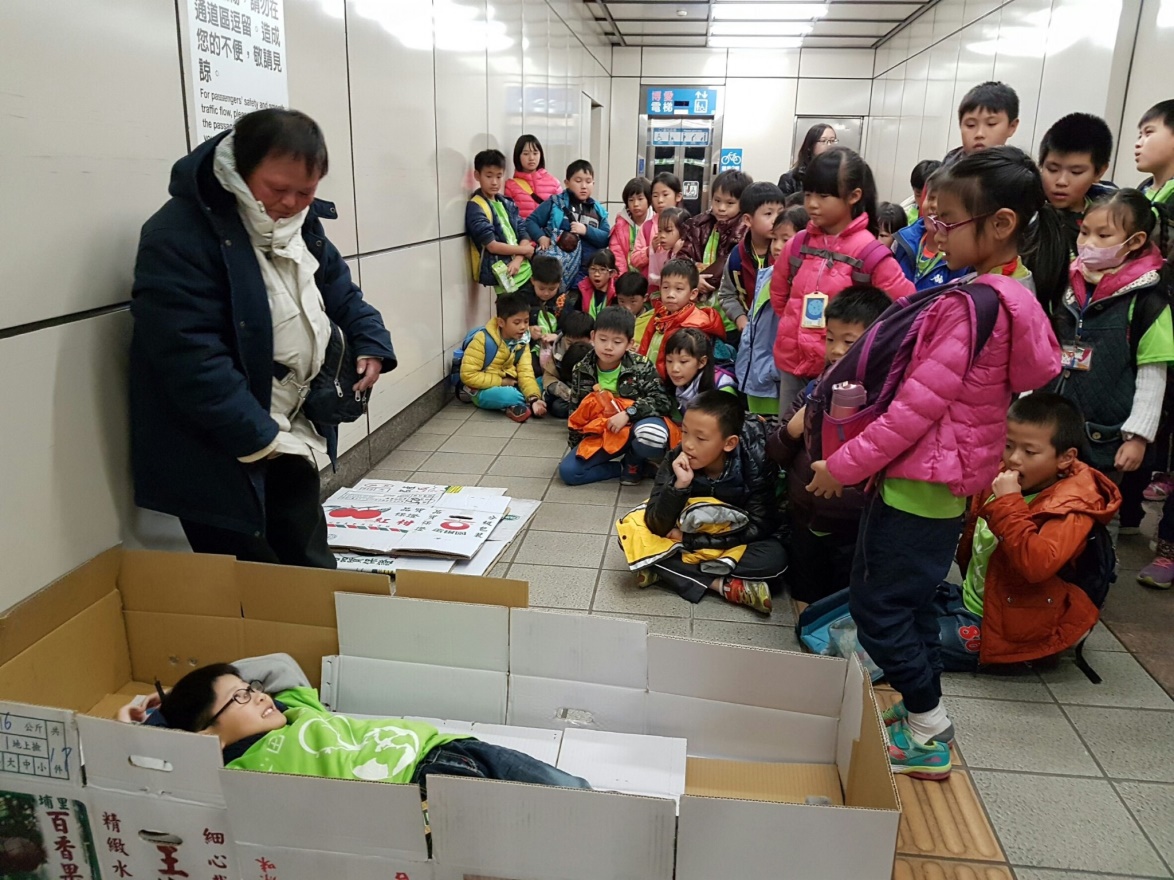 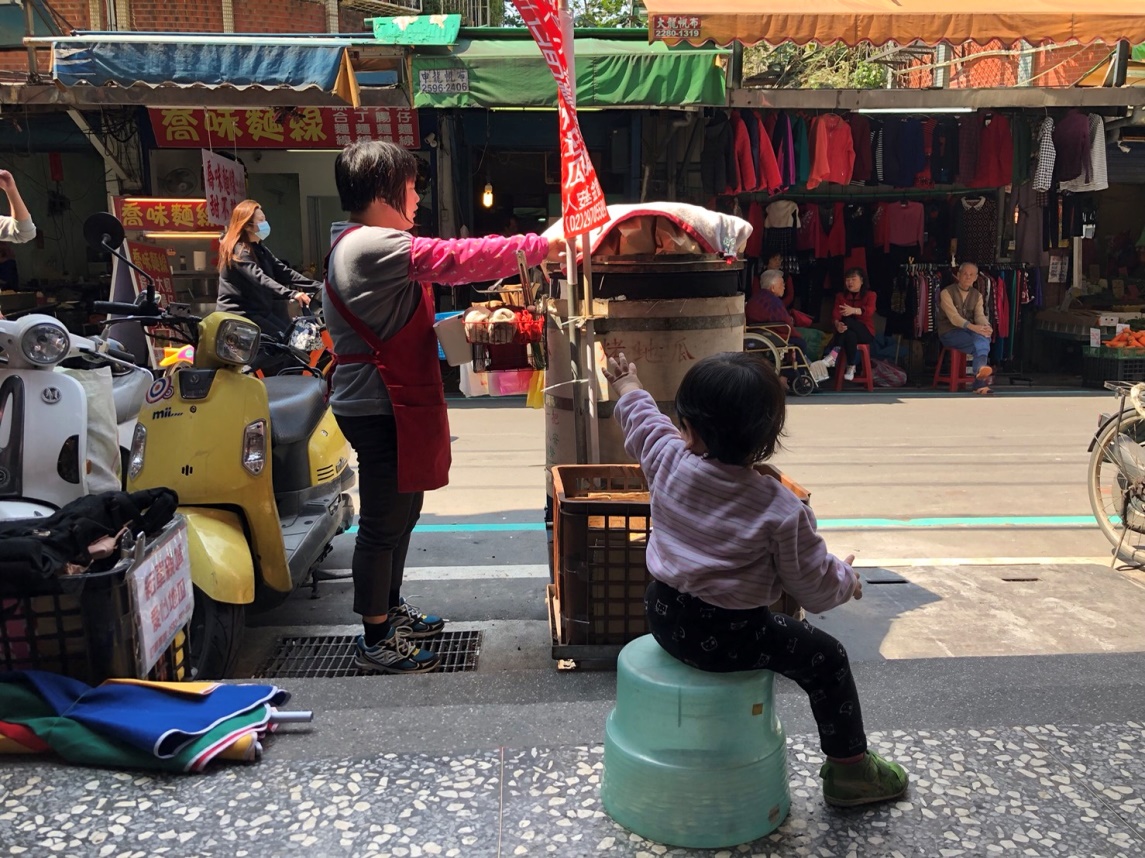 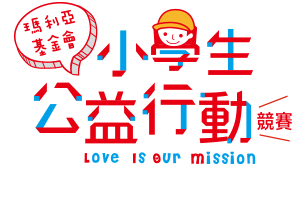 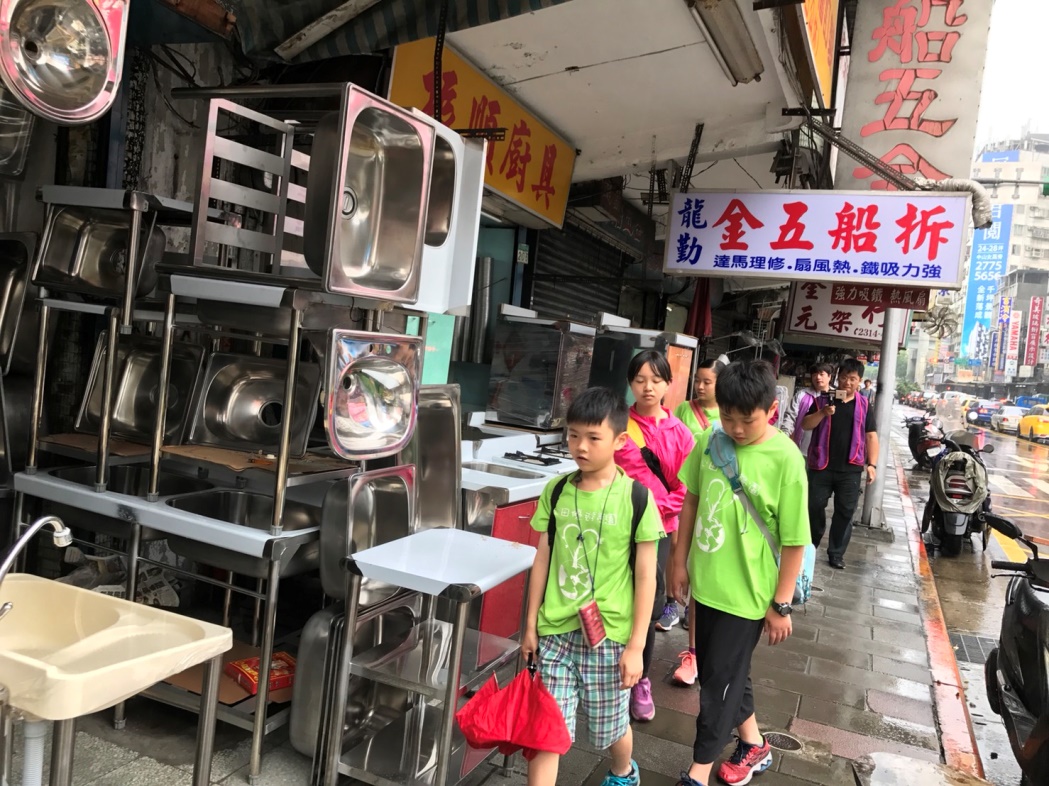 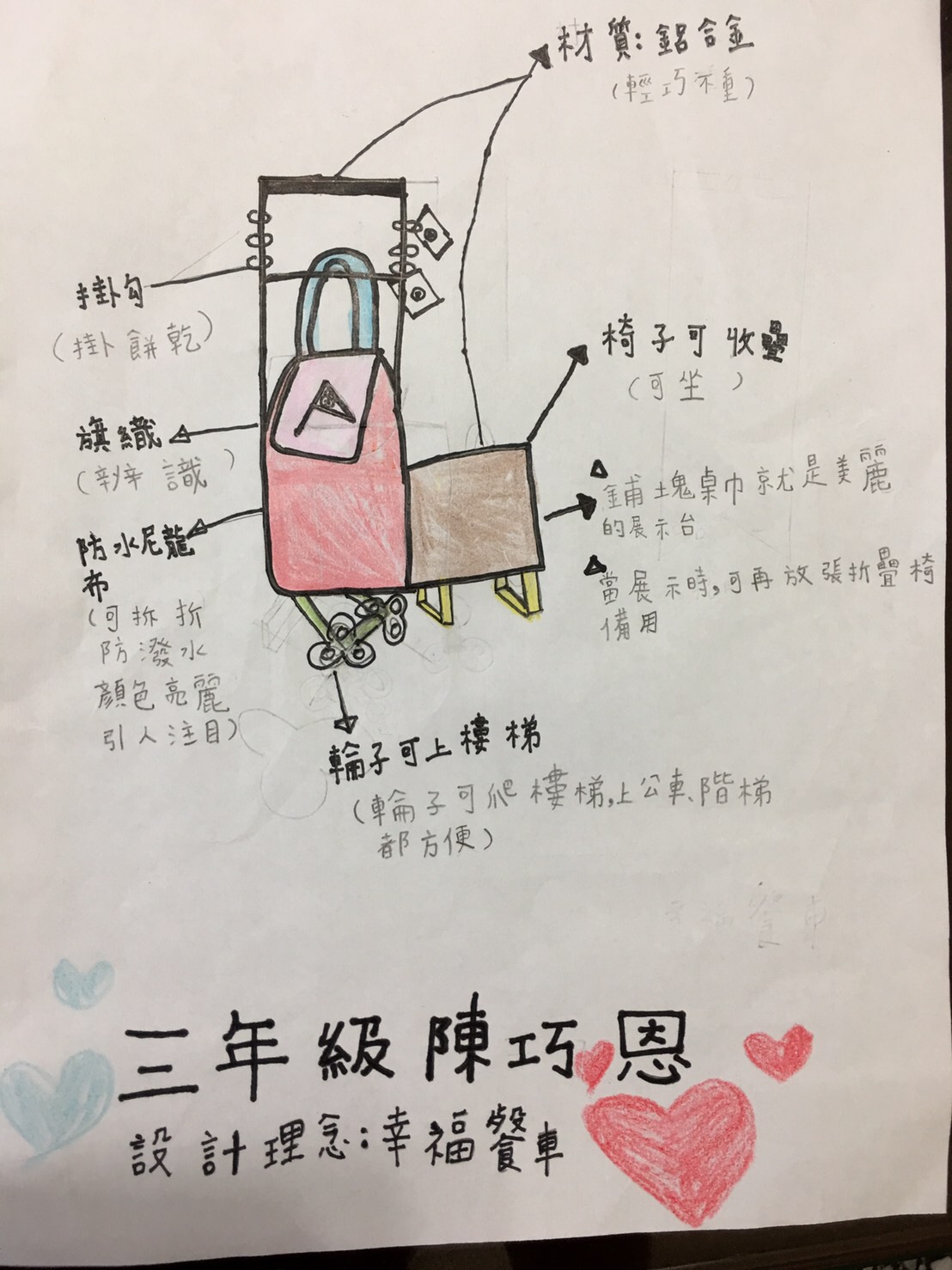 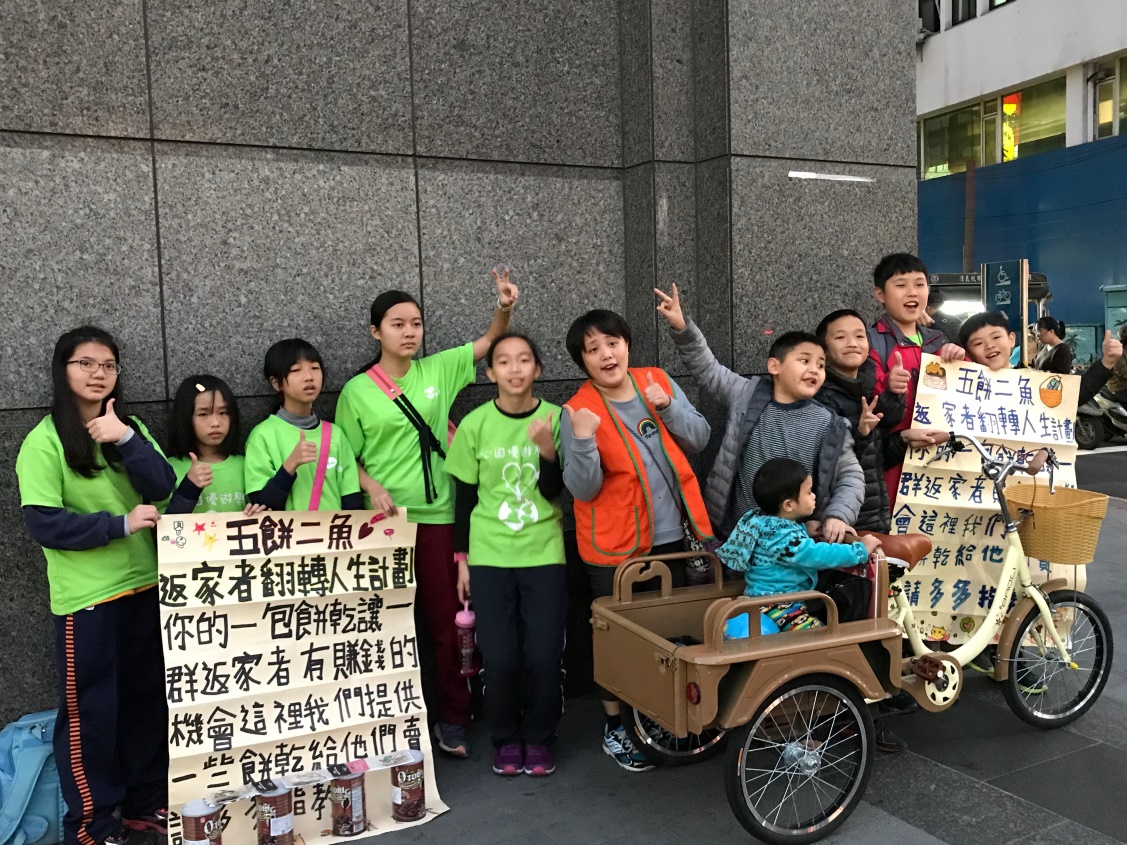 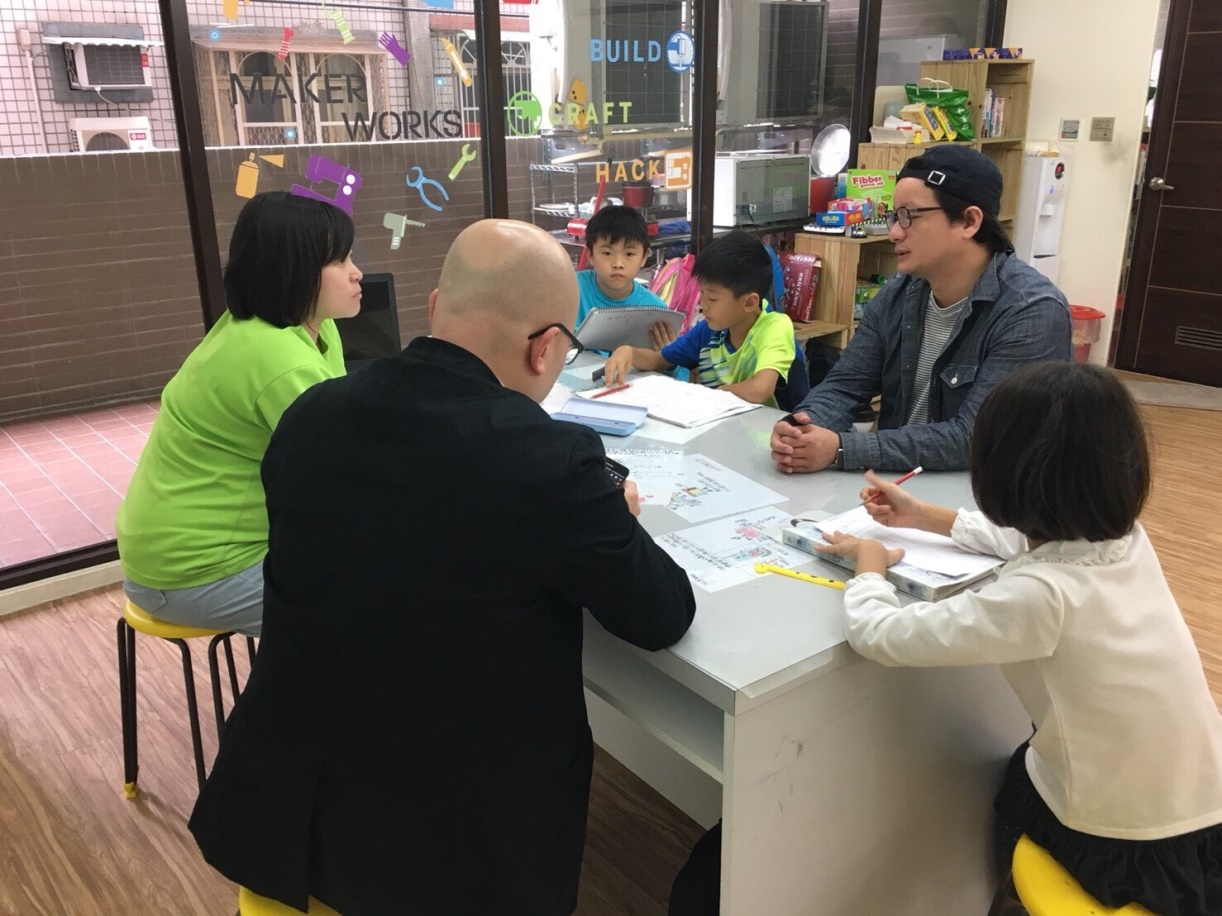 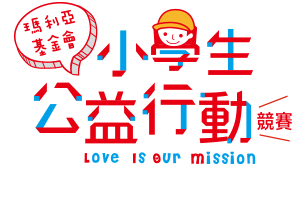 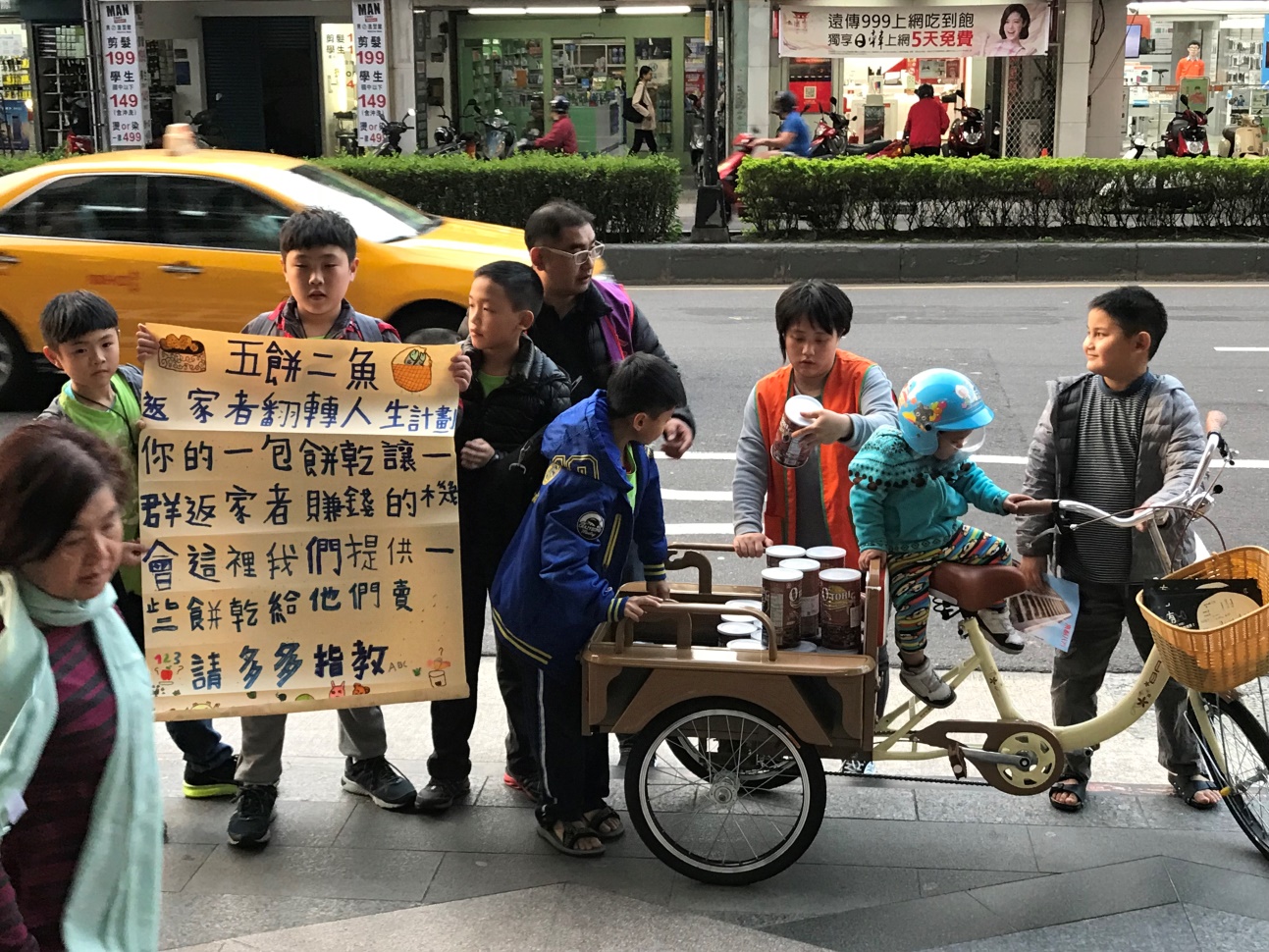 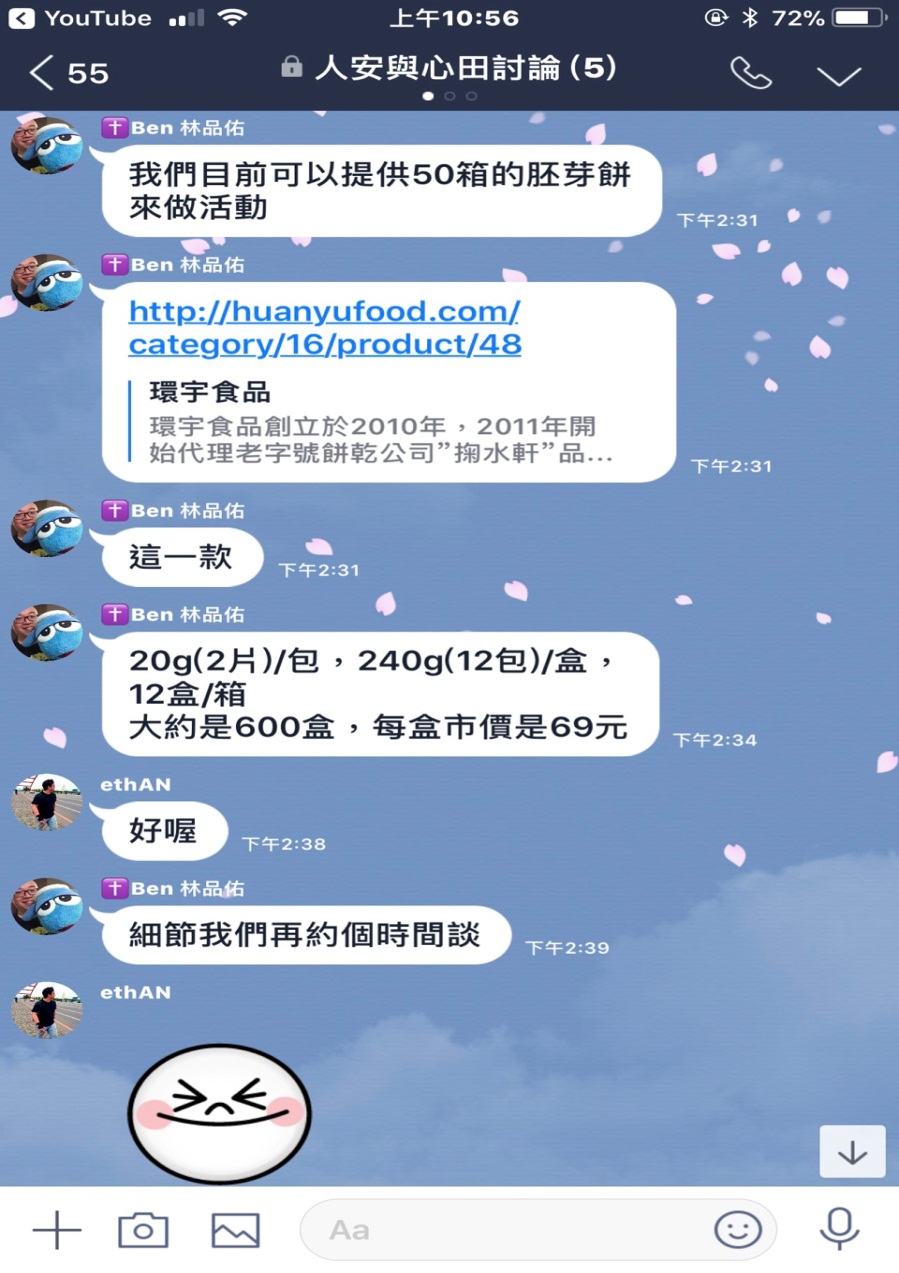 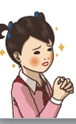 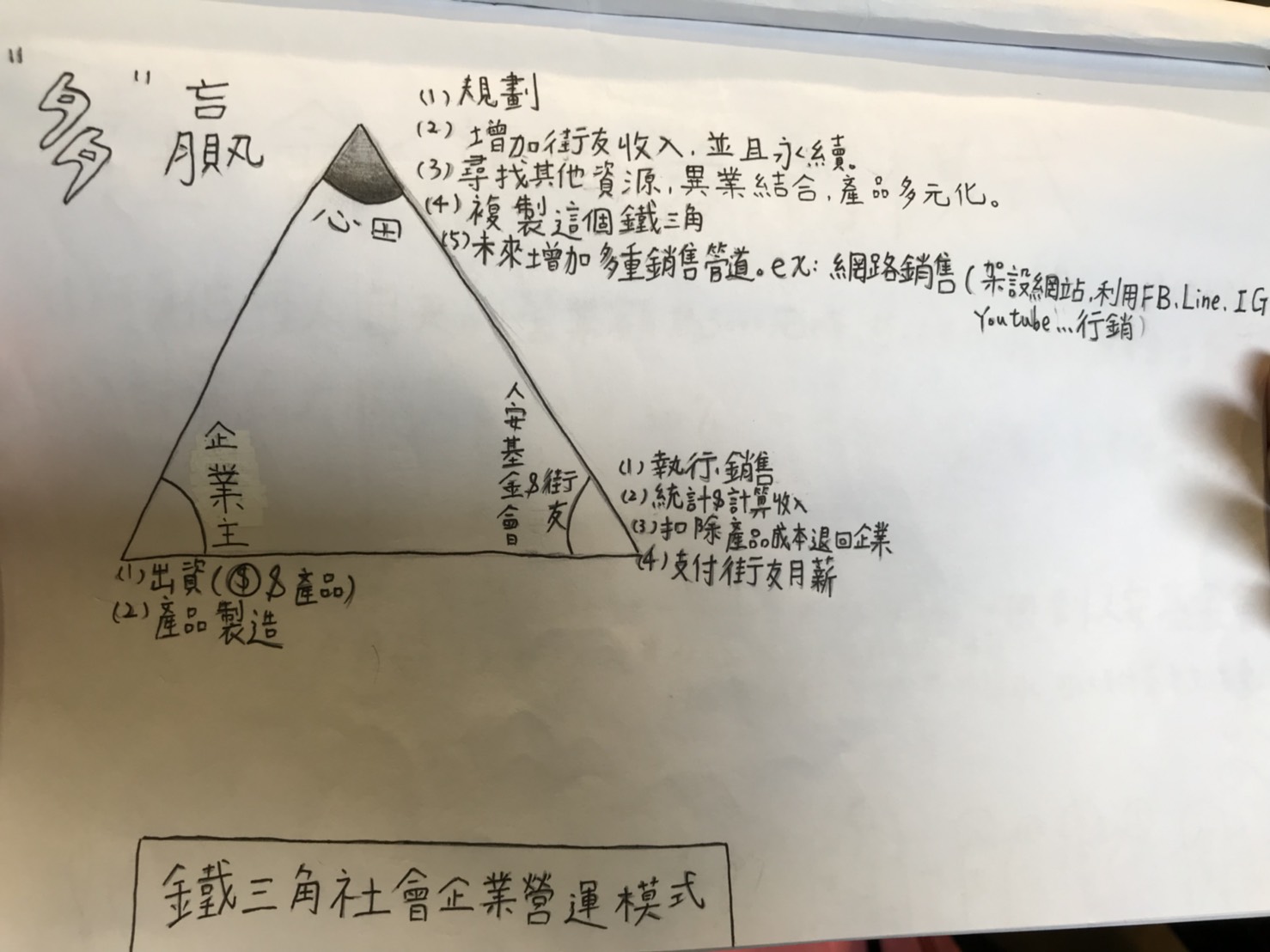 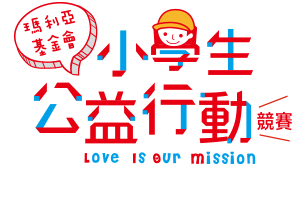 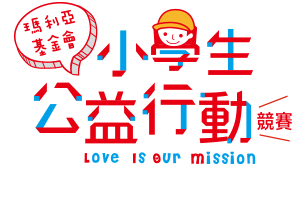 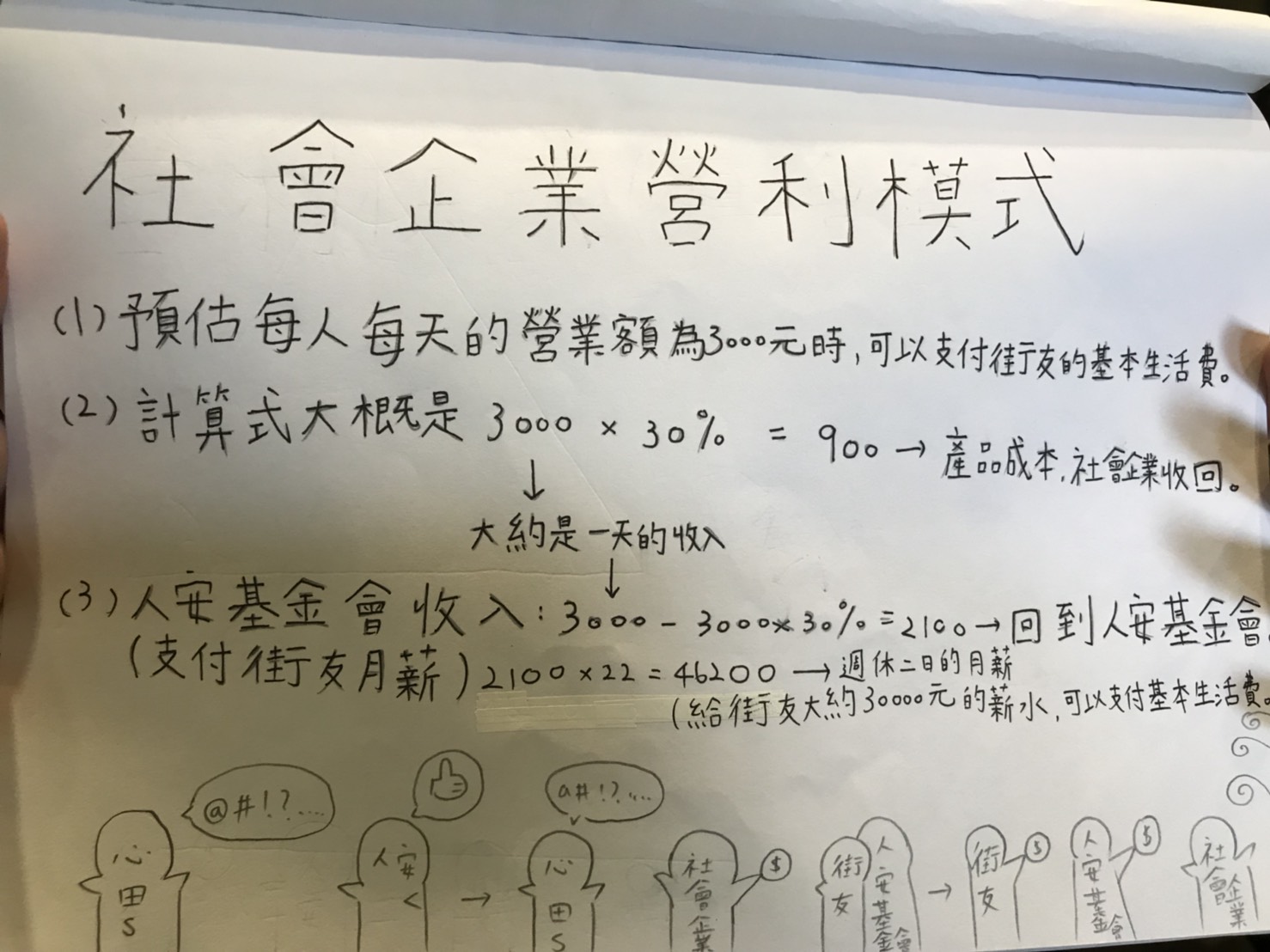 救貓達人—夏冠群叔叔
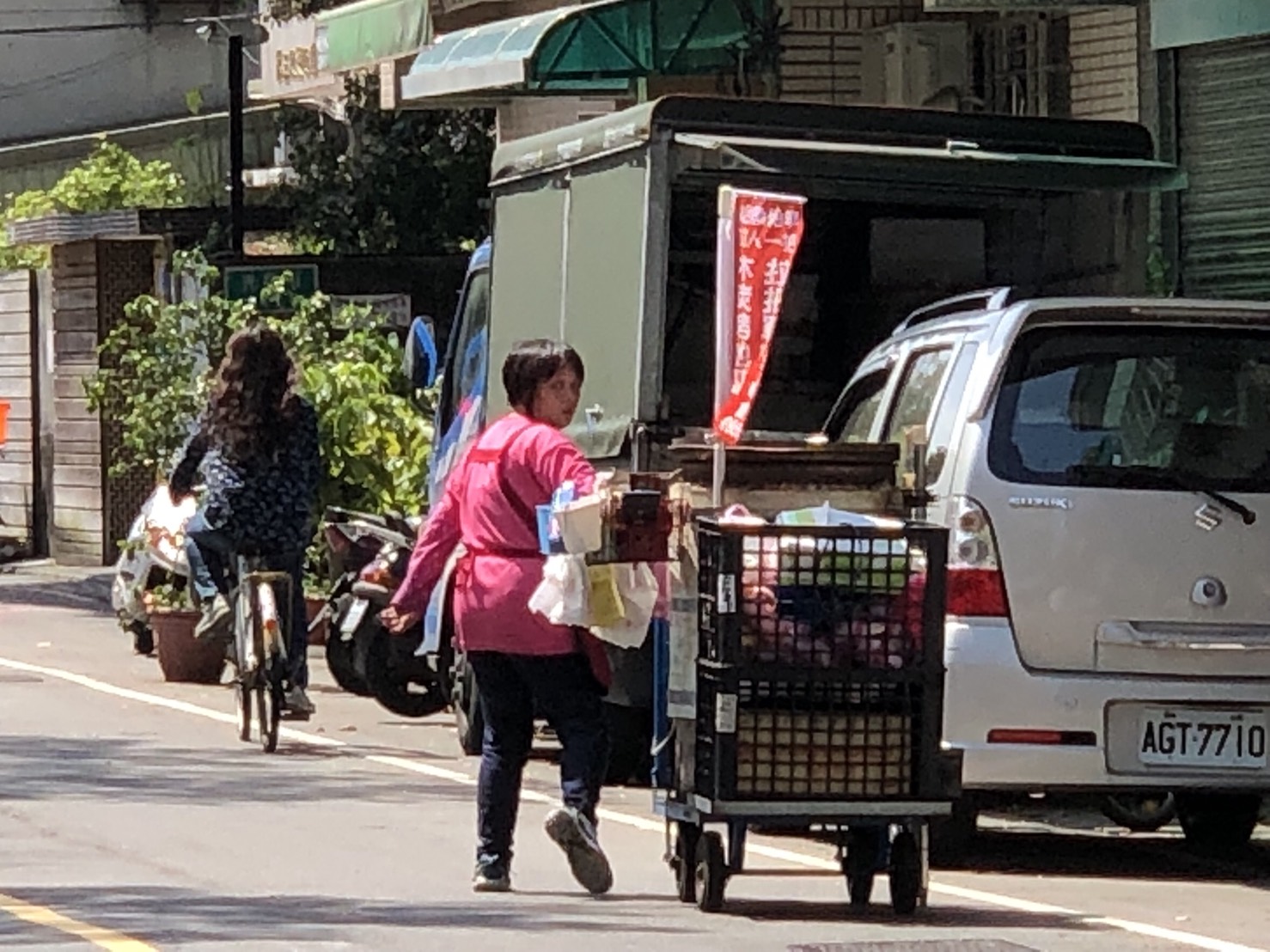 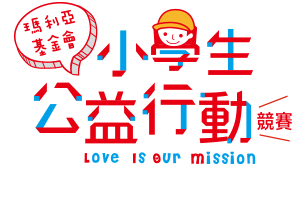 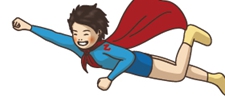 我們的影片
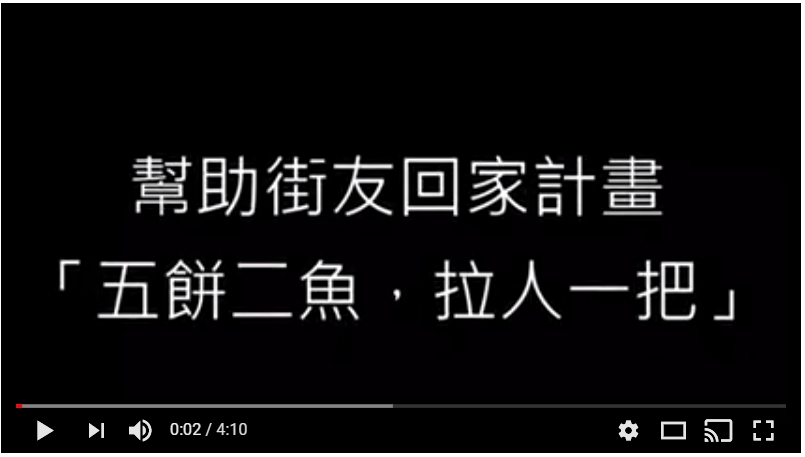 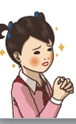 影片網址 ： www.youtube.com/watch?v=NjZCqP3TFLs